Pre-Survey
Let’s start with a quick pre-workshop survey:
https://bit.ly/2lMKfxN
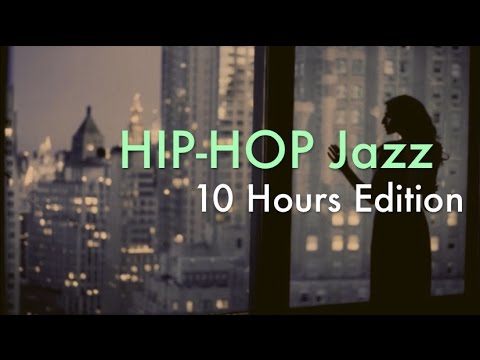 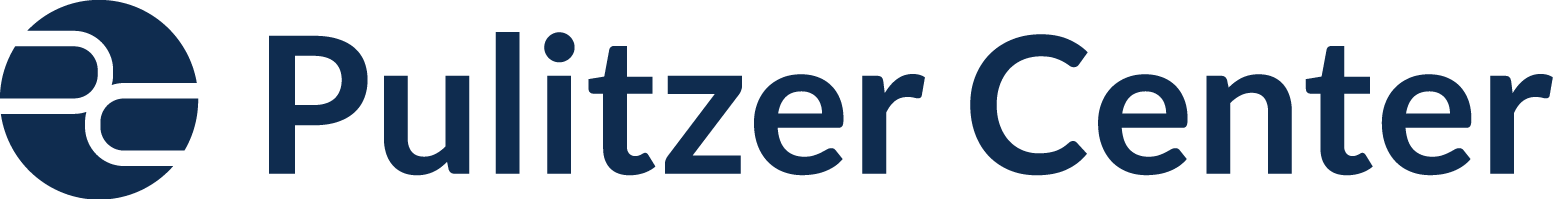 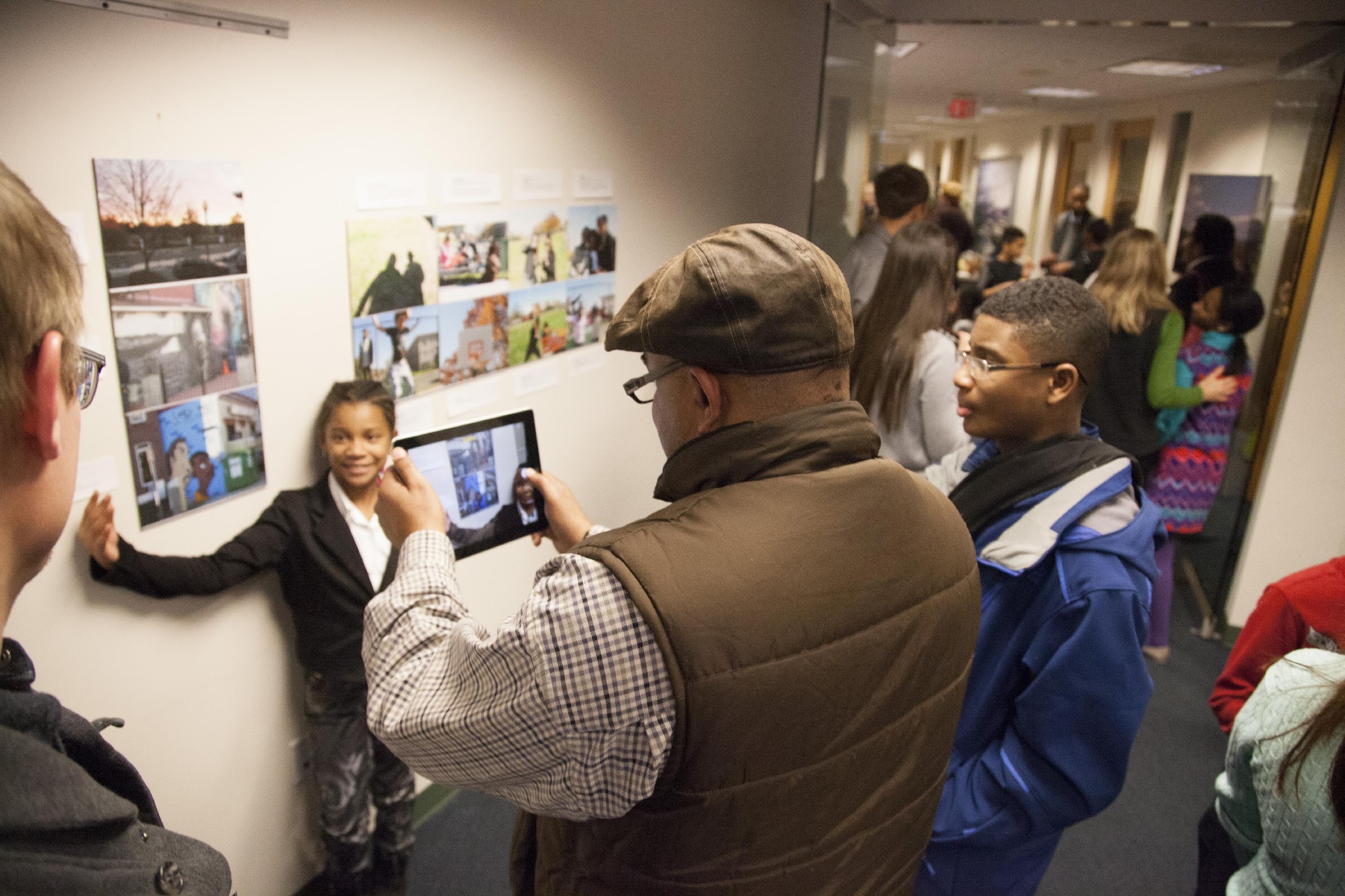 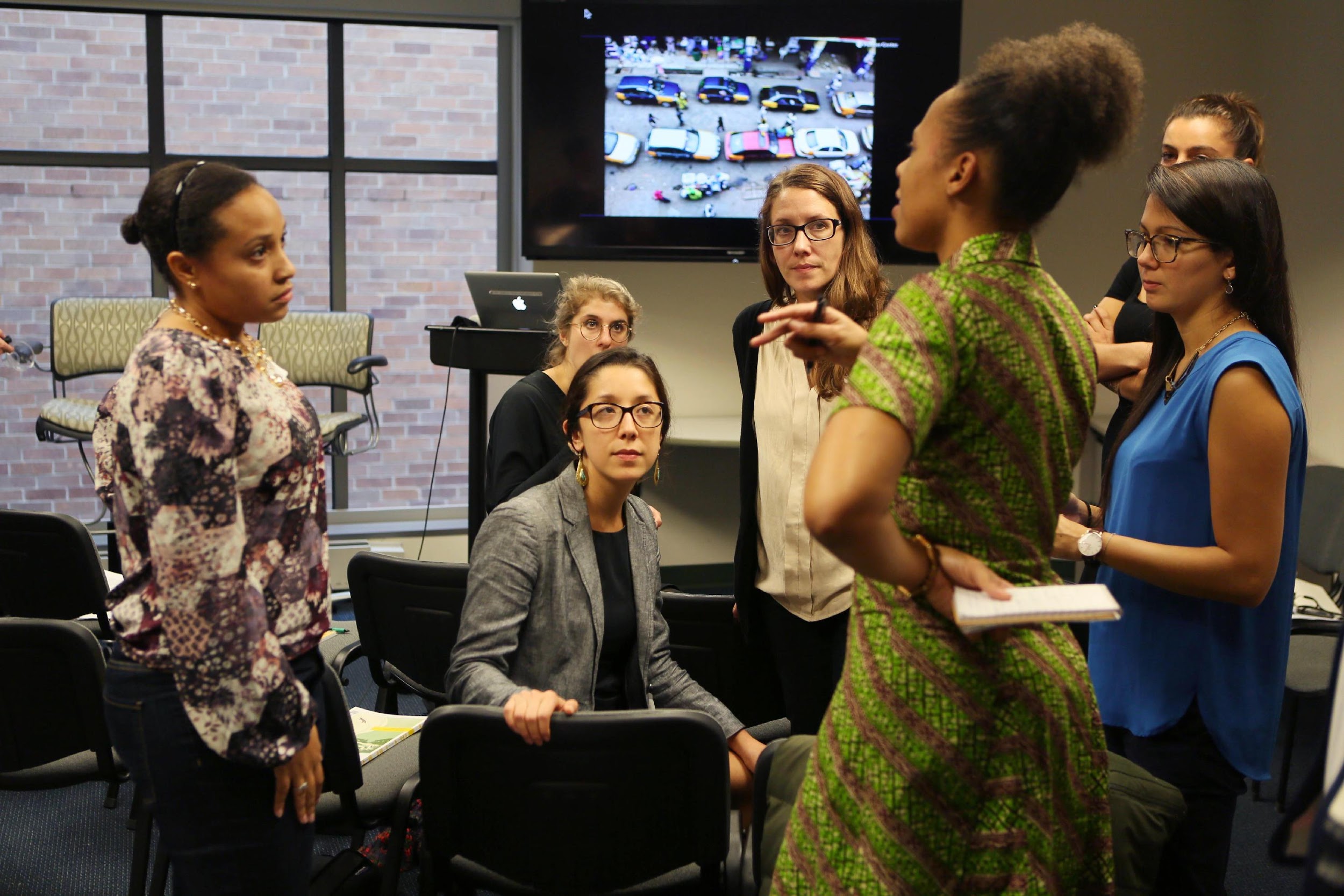 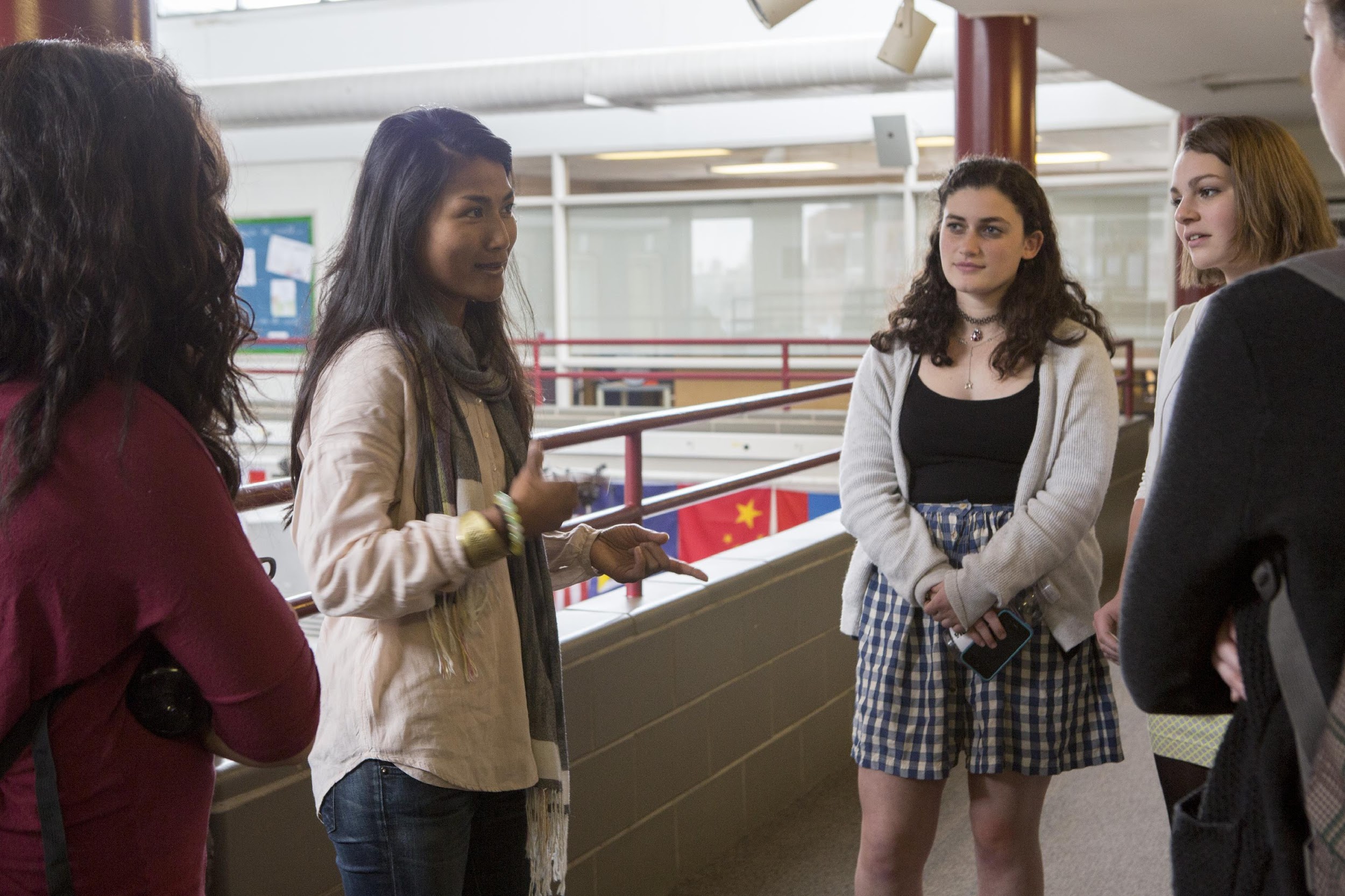 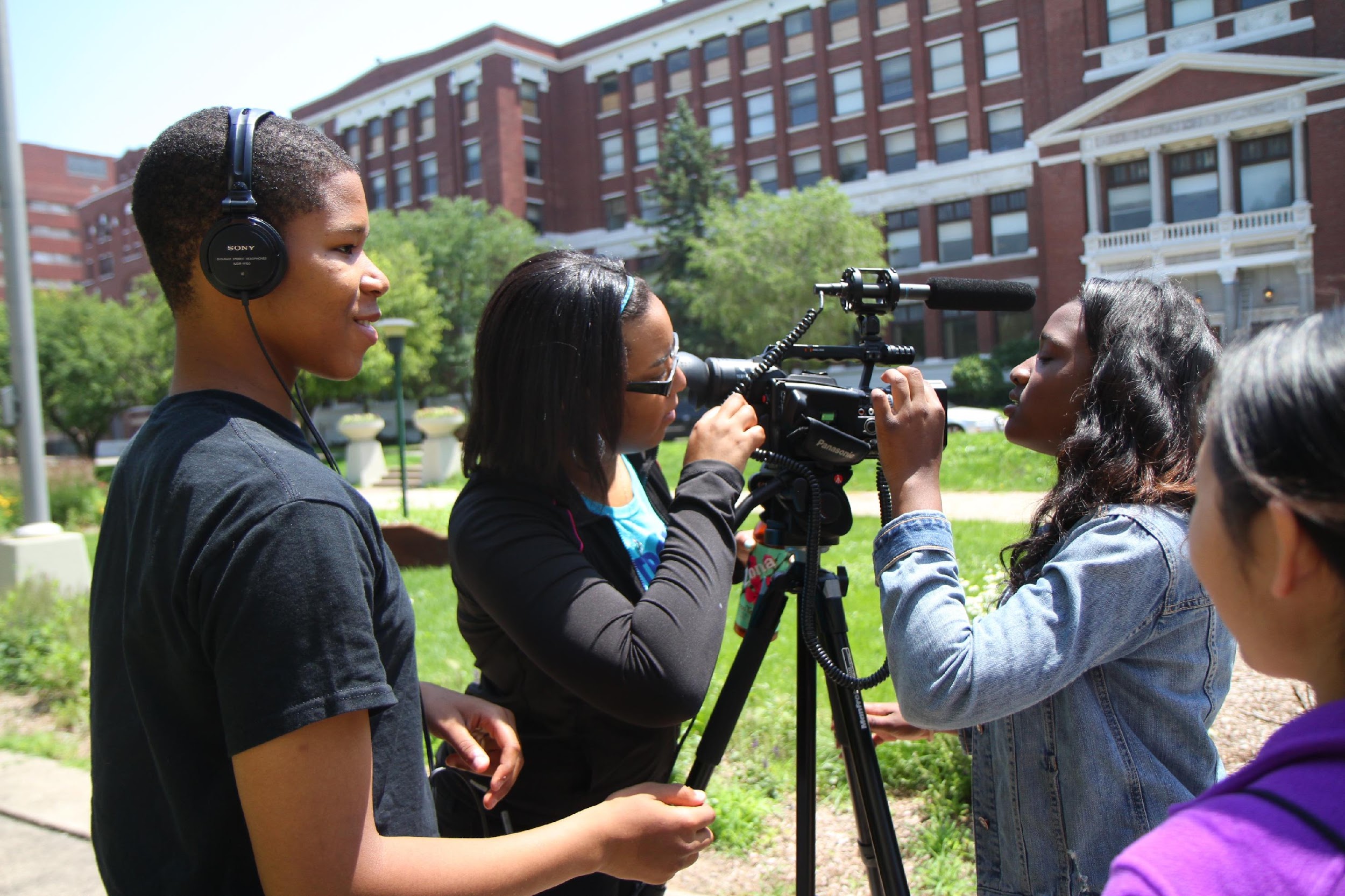 Contact: education@pulitzercenter.org

Sign-up for our weekly education newsletter:
pulitzercenter.org/education-newsletter
Warm up
On one post-it, respond to the following: 
Where do you get your news?
On a second post-it, respond to the following
What news stories do you look for?
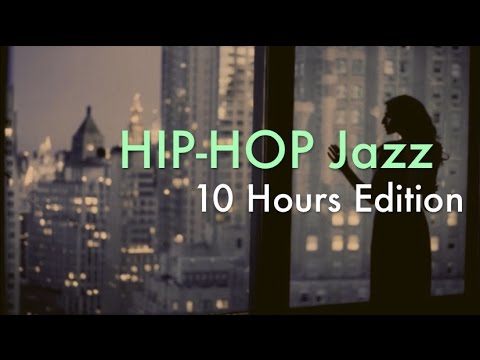 Welcome!
Name
Respond to one of the following:
Where do you get your news?
What news stories do you look for?
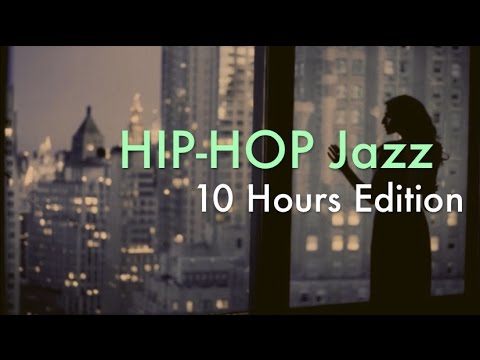 [Speaker Notes: Take note of the news outlets and stories. You can add to these lists after students complete their independent activity to demonstrate the new outlets they learned about through the workshop, and the new stories they identified as interesting.]
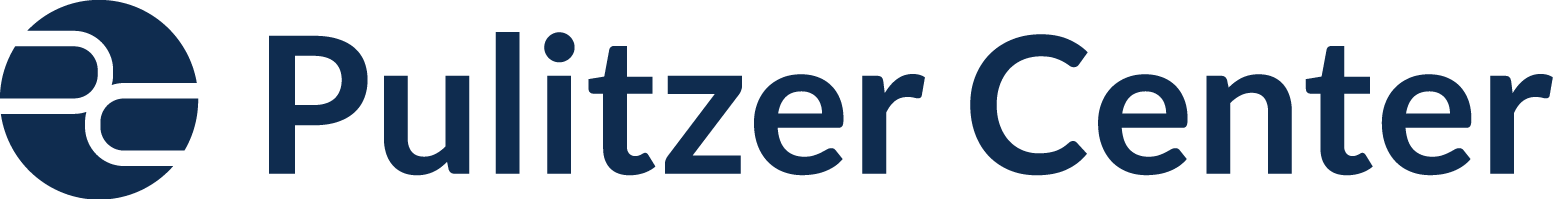 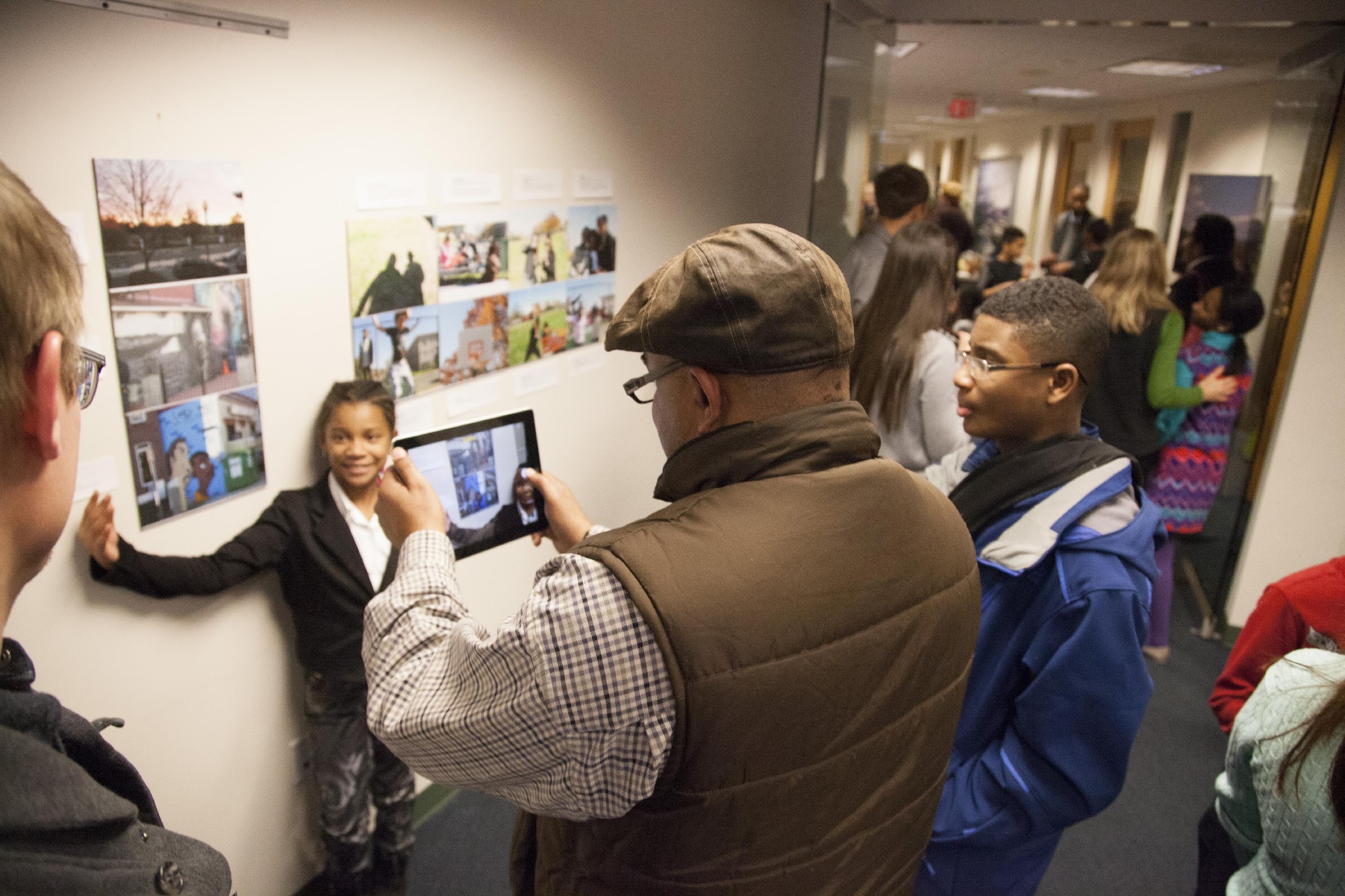 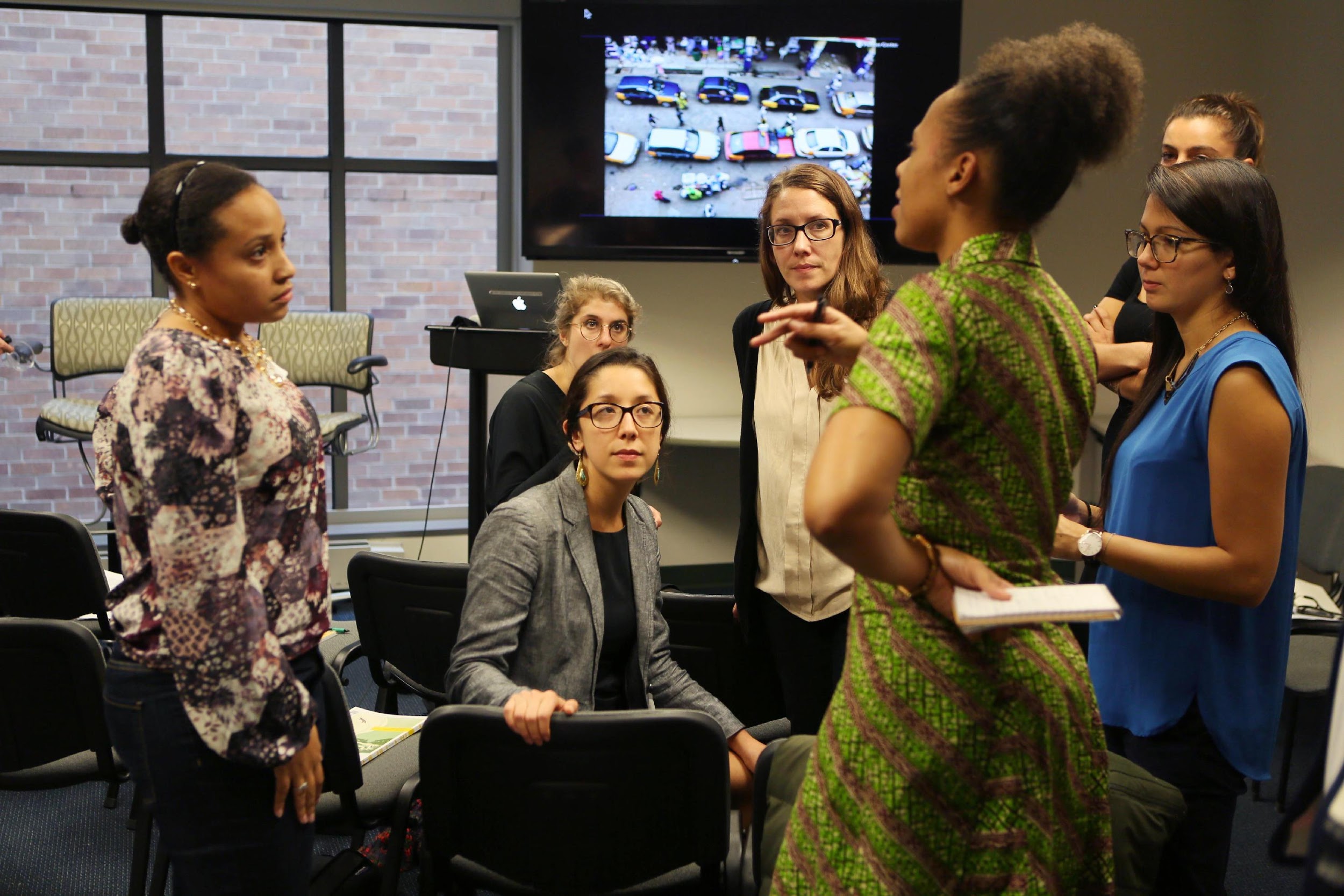 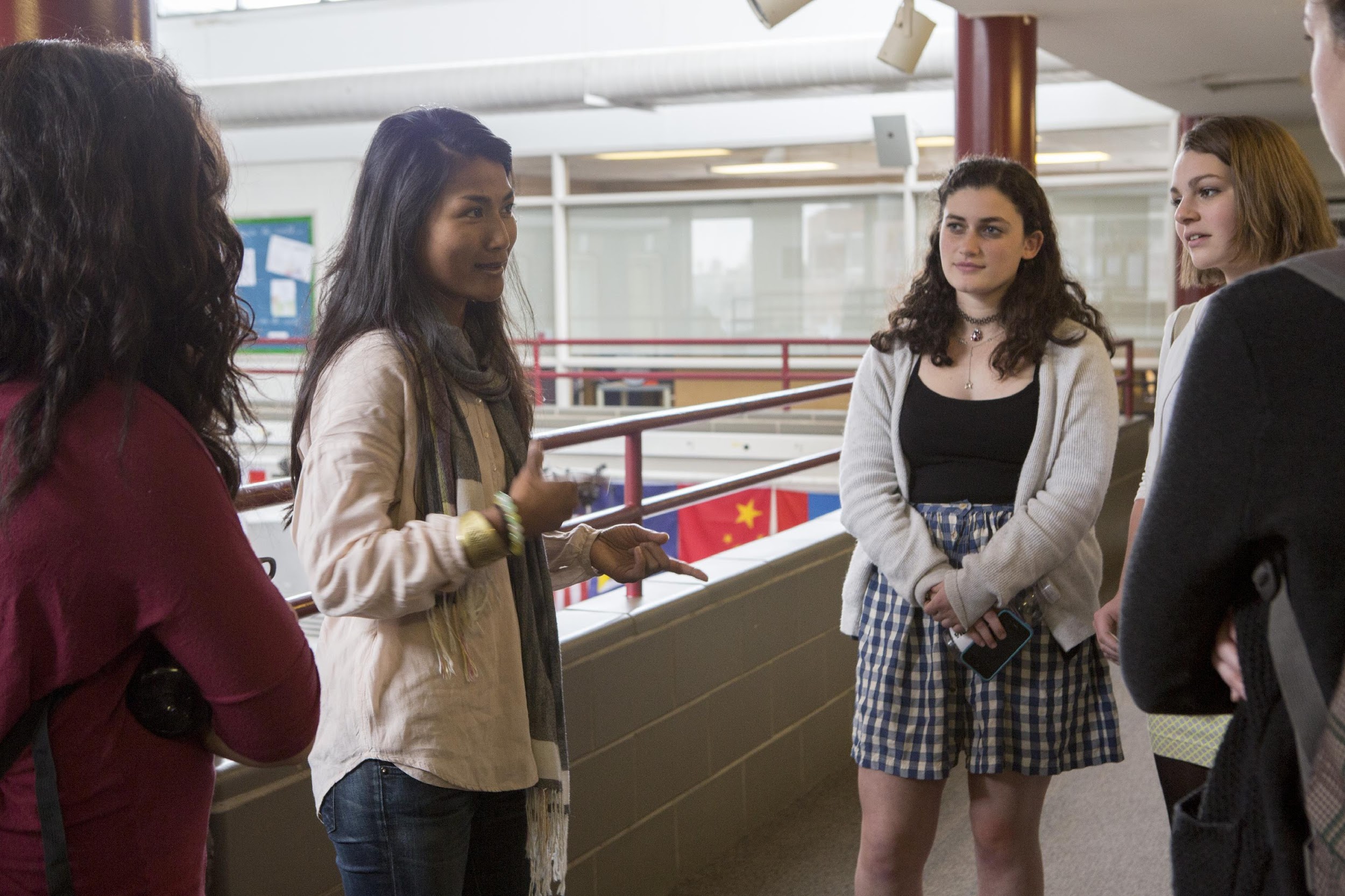 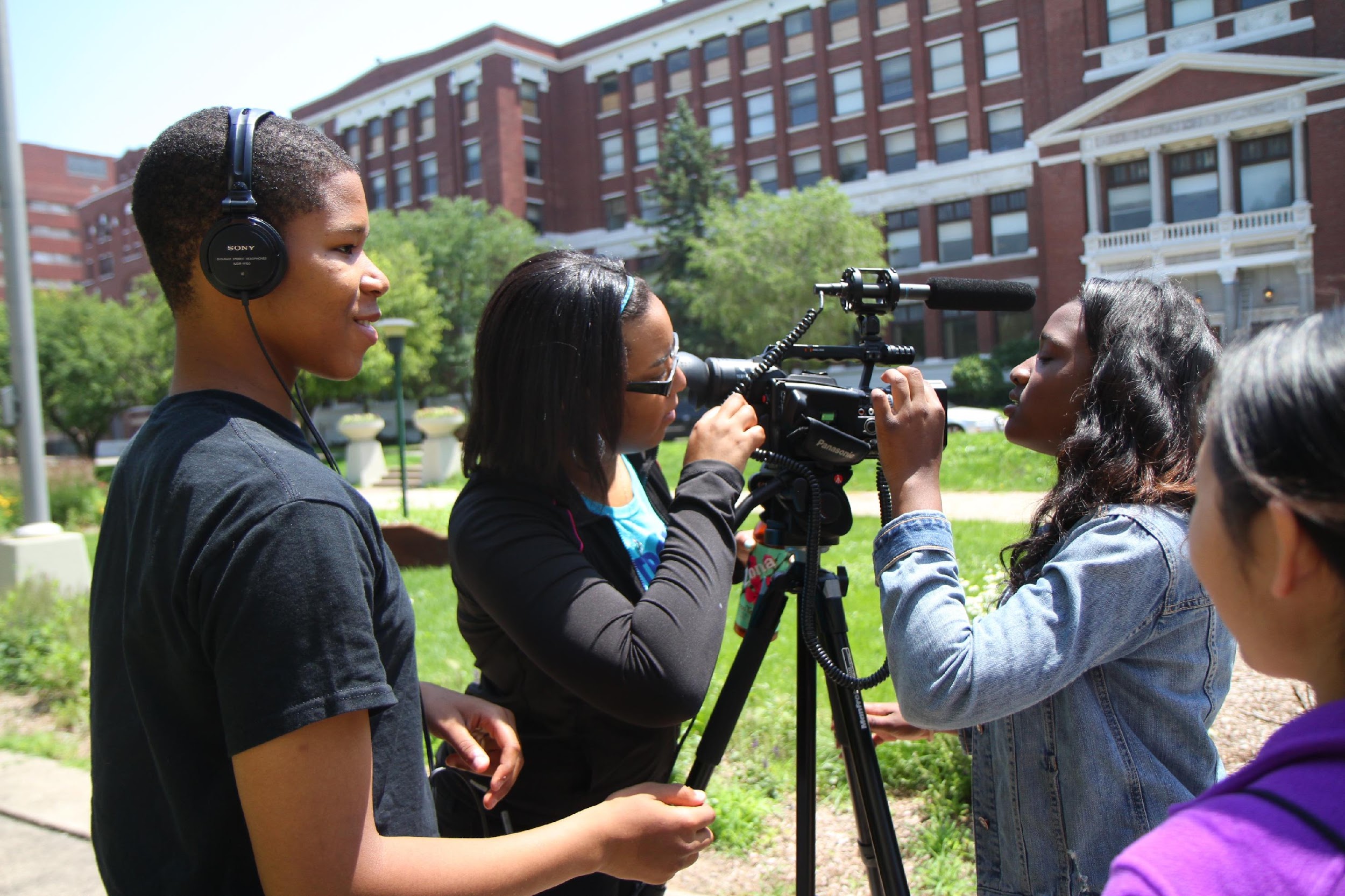 Contact: education@pulitzercenter.org

Sign-up for our weekly education newsletter:
pulitzercenter.org/education-newsletter
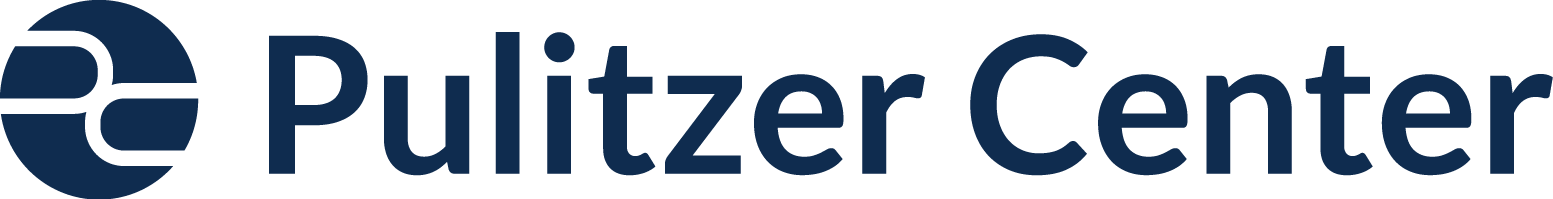 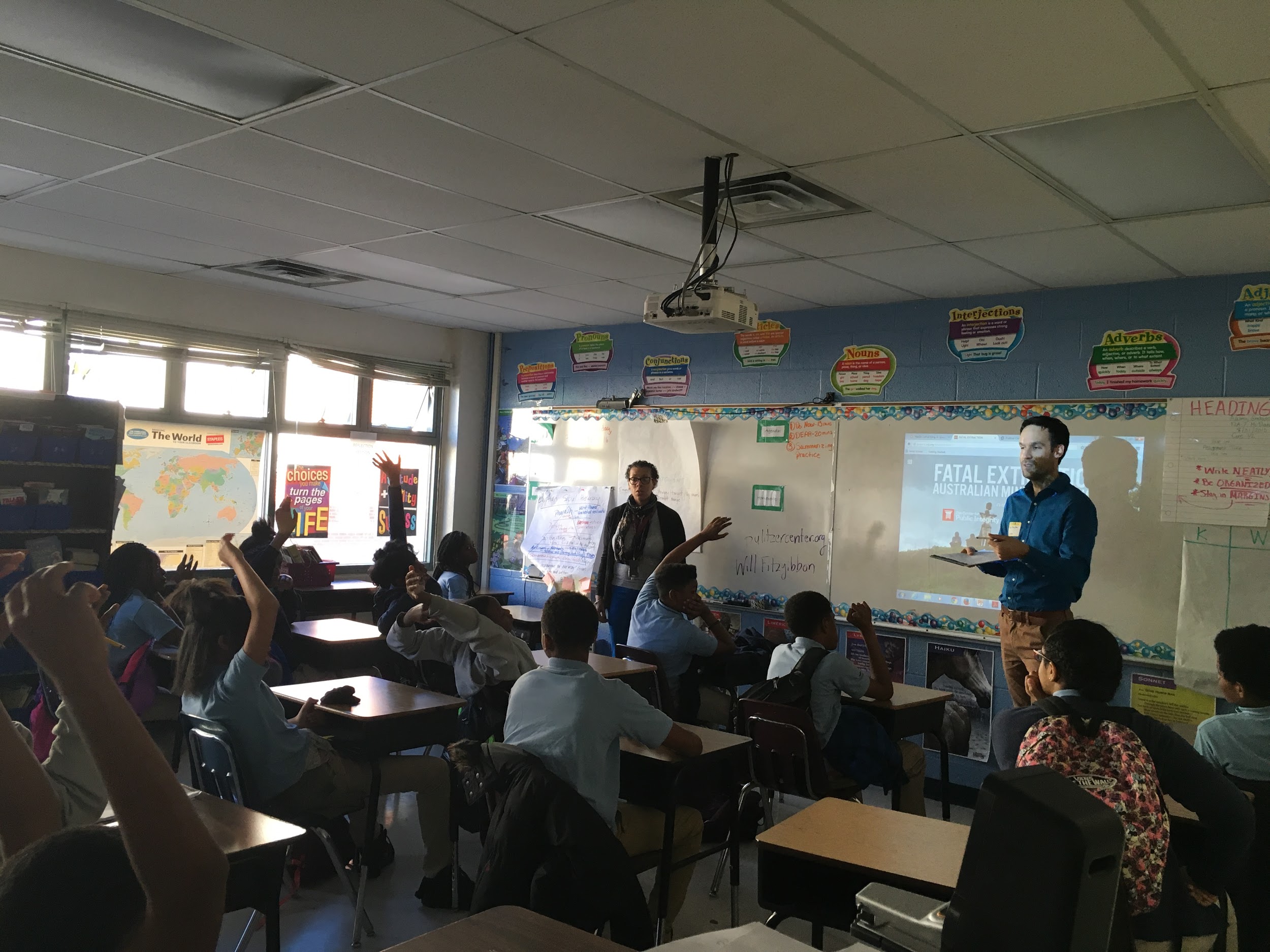 Key Terms:
Journalist
News
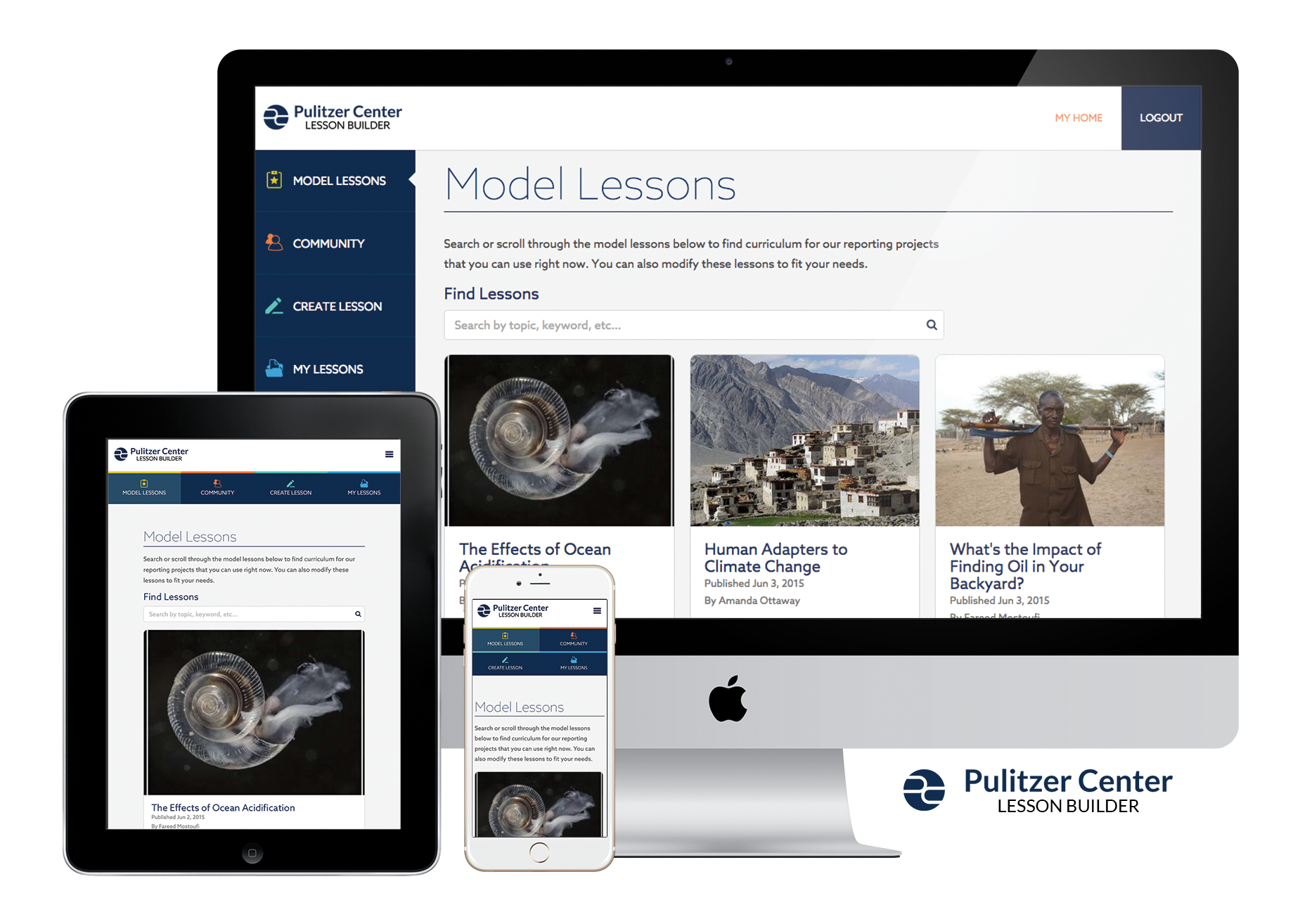 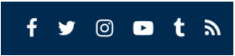 @pulitzercenter
News
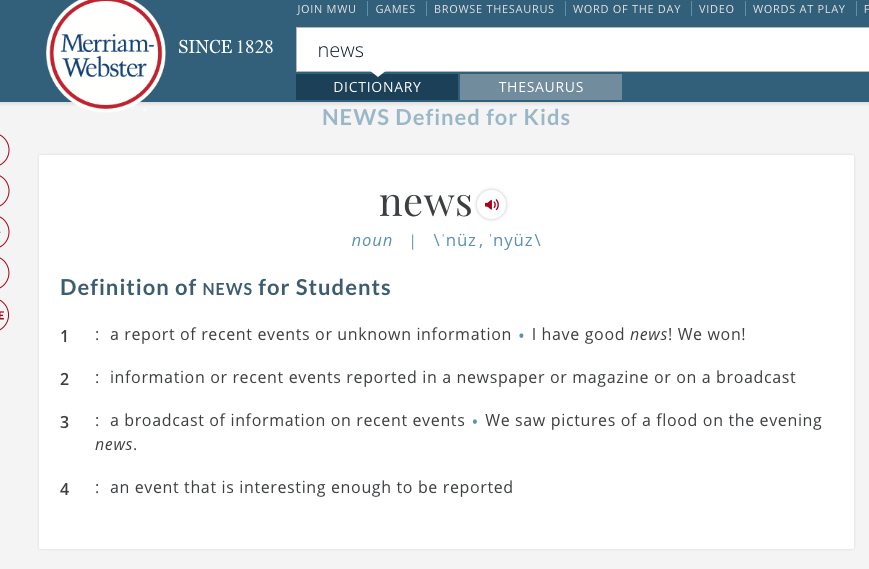 News is...
News isn’t...
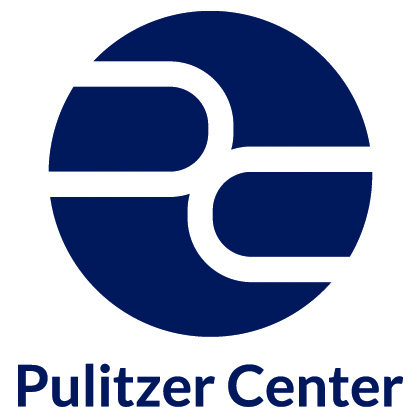 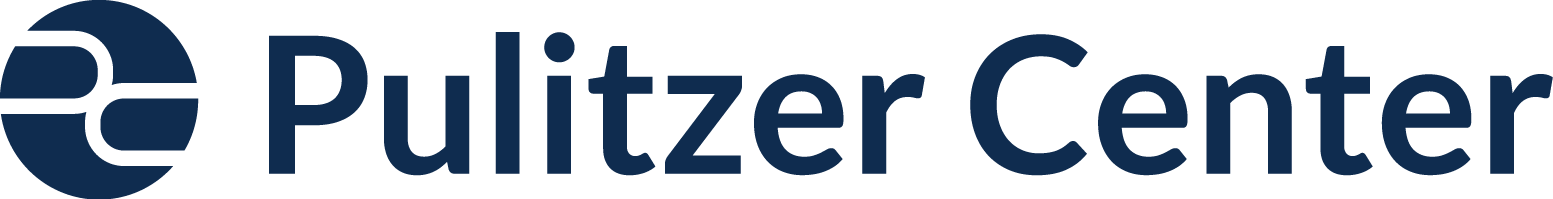 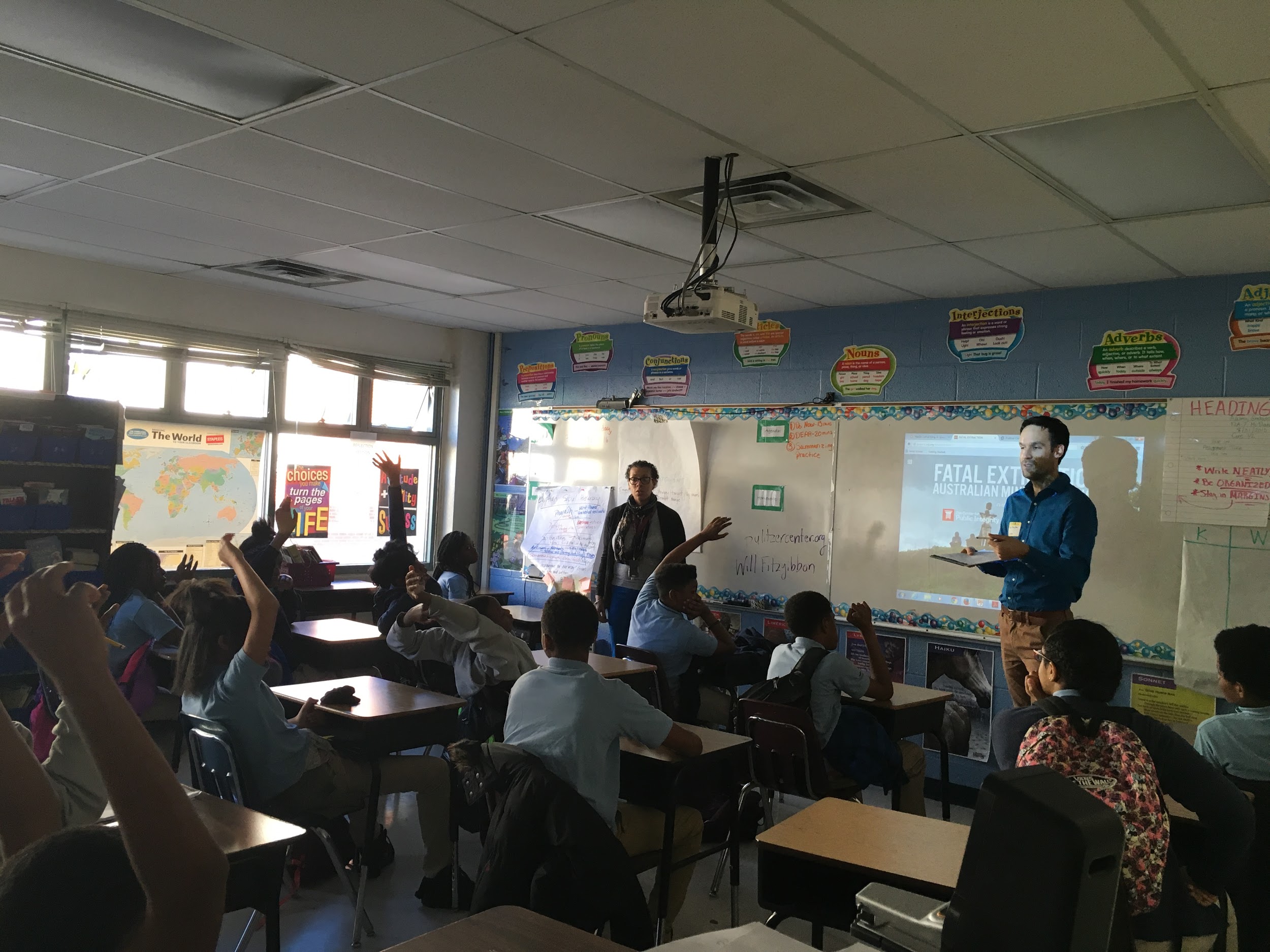 Key Terms:
Journalist
News
Under-reported story
Headline
Outlet/Publication
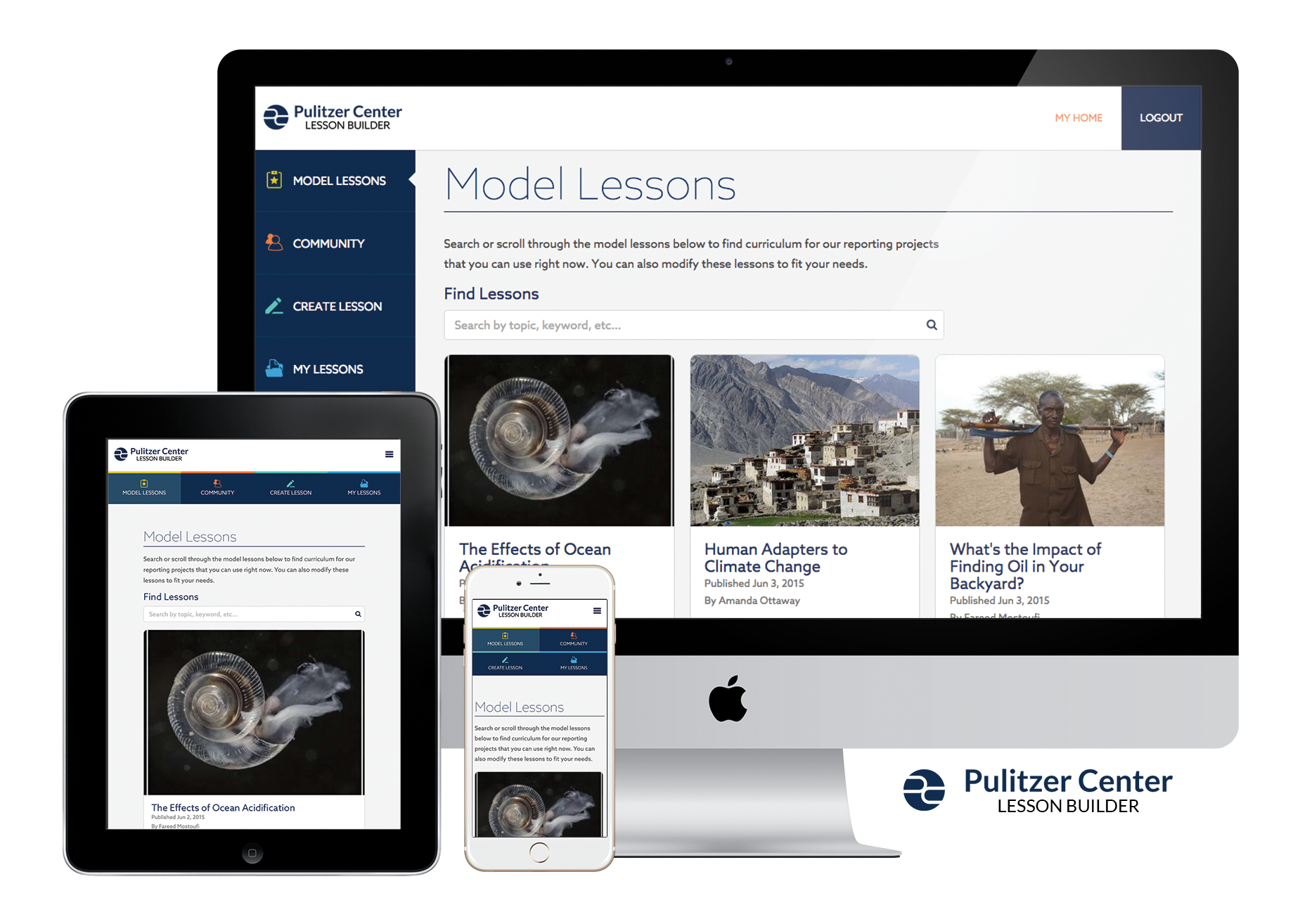 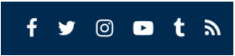 @pulitzercenter
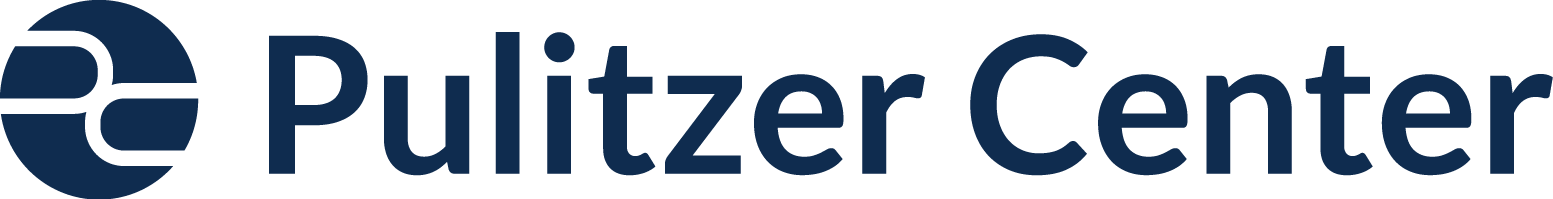 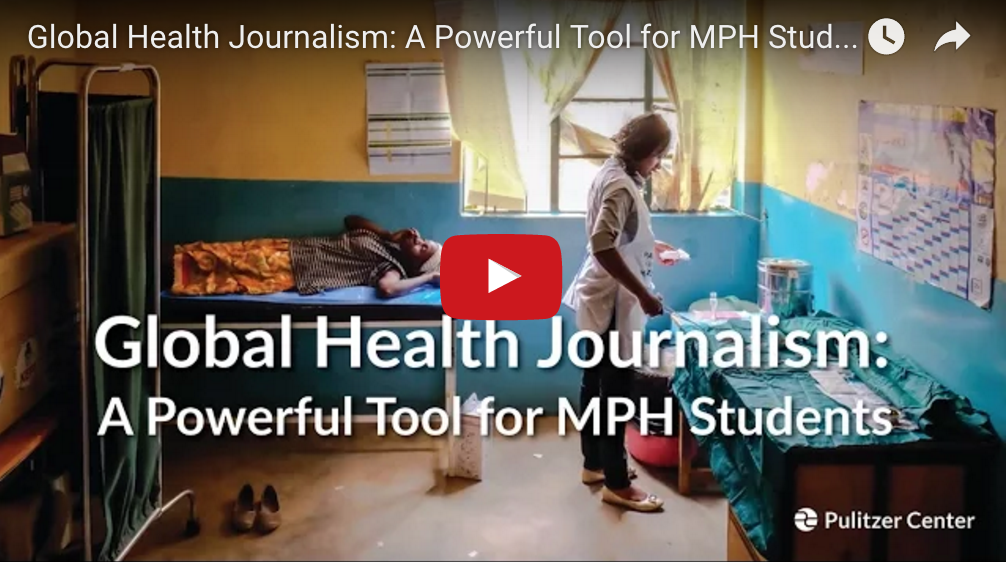 The Pulitzer Center on Crisis Reporting is an innovative award-winning non-profit journalism organization dedicated to supporting in-depth engagement with underreported global affairs through our sponsorship of quality international journalism across all media platforms and a unique program of outreach and education to schools and universities.
• Over 100 projects each year, featuring print series, documentaries, data interactives, and e-books
• Nearly $1.5 million in direct support of journalists
• Partnerships with outlets ranging from The New York Times and PBS NewsHour to The New Yorker, NPR, and many more
• More than 400 events each year for K-12 schools and college audiences, including lectures, panel discussions, film screenings, and photography exhibits
@pulitzercenter
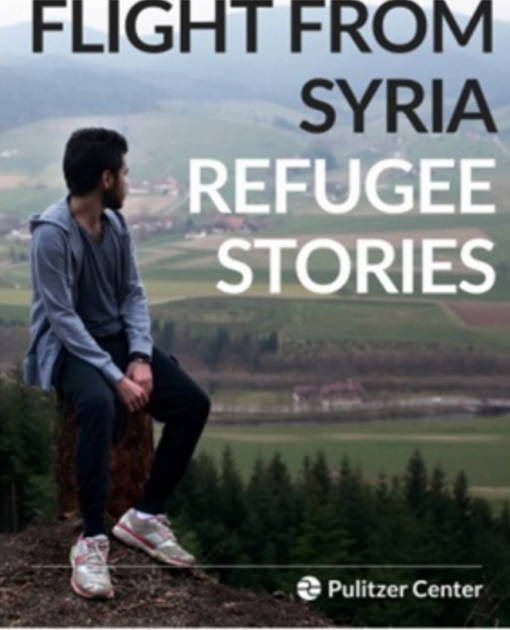 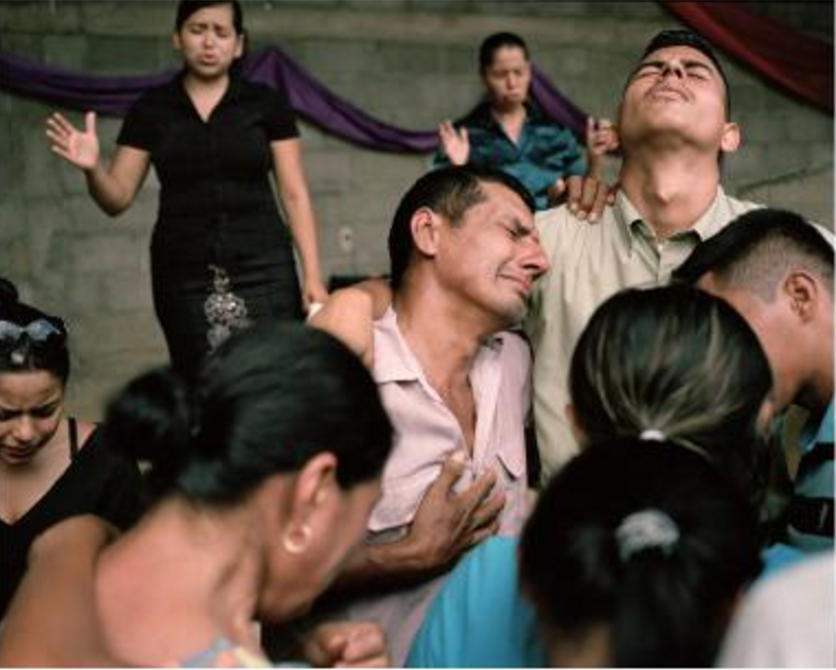 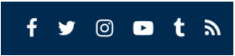 @pulitzercenter
Agenda: Today, we will…
Describe what a journalist does, how news gets published, and what the Pulitzer Center is (5 minutes)
Explain what under-reported stories are and why we don’t hear about them (5 minutes)
Make observations and predictions and come up with questions about images and headlines from international news stories (15 minutes)
Explore an international news story YOU choose to investigate (20 minutes)
Devise and articulate a plan for seeking out international news and why that is important to you (5 minutes)
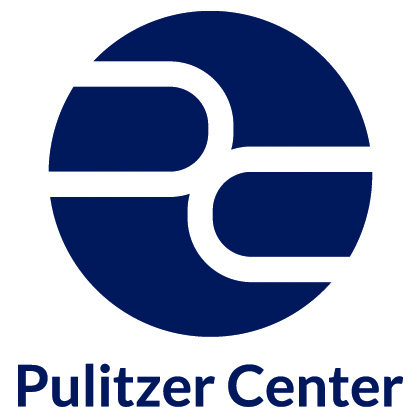 [Speaker Notes: FAREED’S SLIDES
Guiding Questions for Teachers:
1) How interested are my students in global issues?
2) Why is it important for students to investigate global issues? What are the barriers to connecting students with global issues, and how do we overcome those barriers?
3) How are my students accessing the news? 
4) How can my students positively contribute to the global media landscape as both consumers and producers of online content?]
Imagine this image pops up on social media.
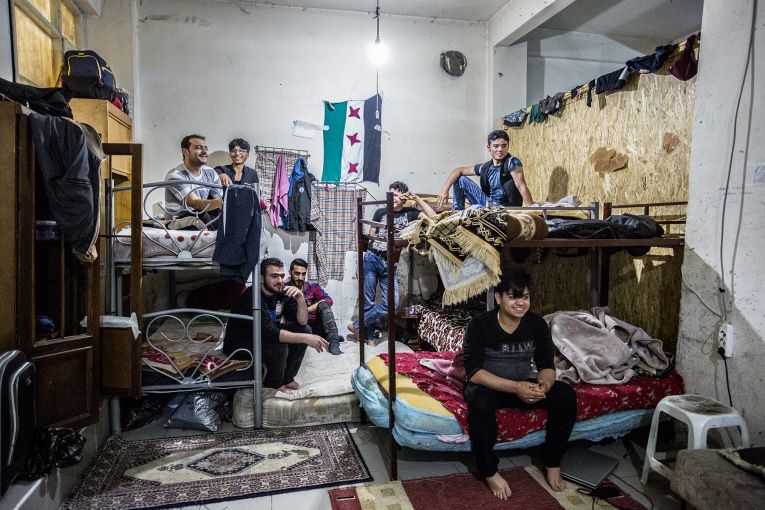 On a scale from 1-5, how likely are you to click to read the story? 

1=not interested at all

5=I will definitely click.
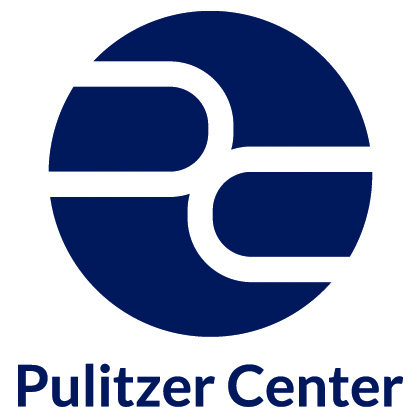 3 Observations: What do you see?
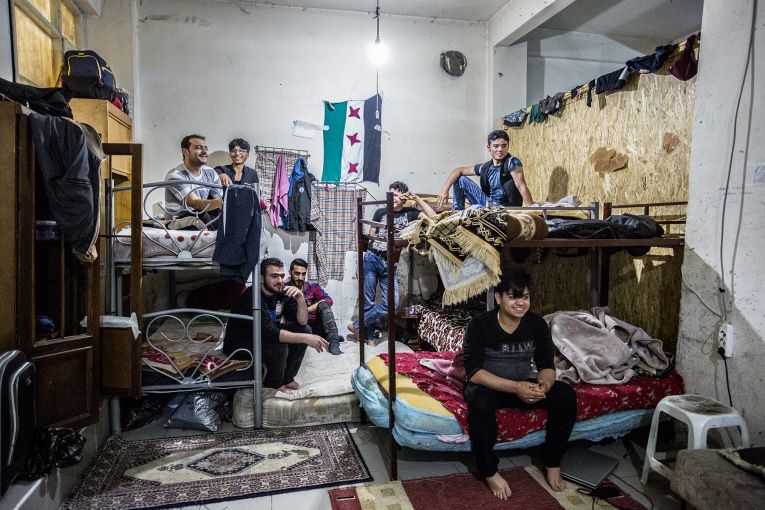 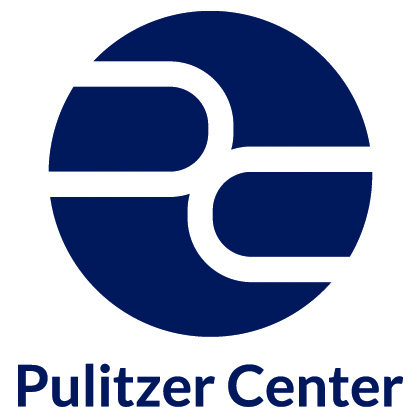 [Speaker Notes: Ask students to name what they see in the image, only things that are visible. Students may be tempted to predict the story, but they should be encouraged to focus on only naming what is in the picture.]
2 Questions: What do you want to know?
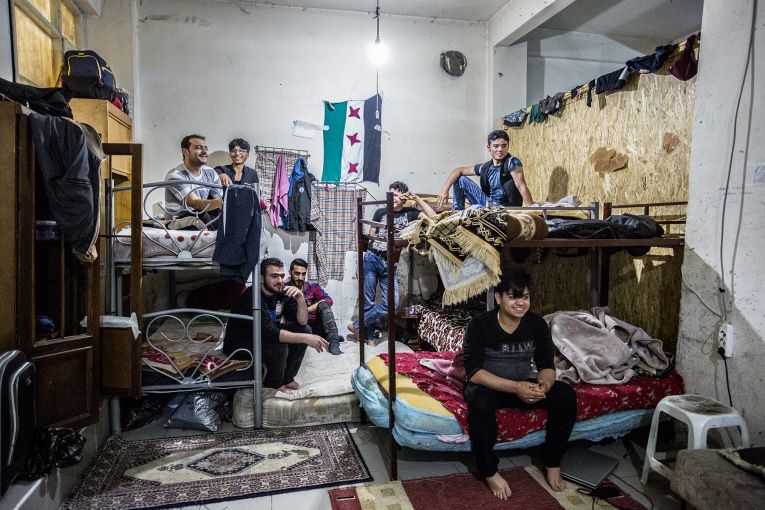 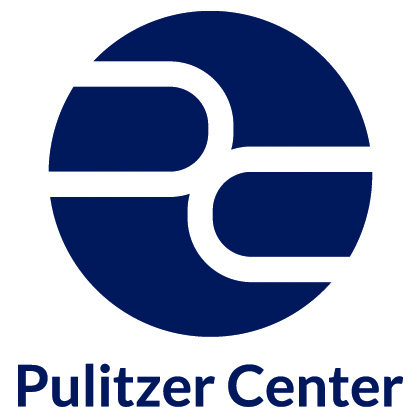 1 Prediction: What is this story about?
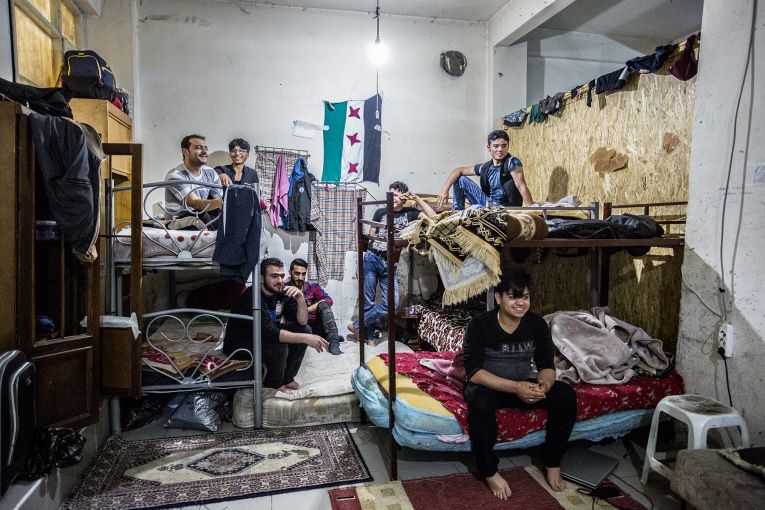 Who are they?



What are they doing?



Where does this story take place?



Why is this news?
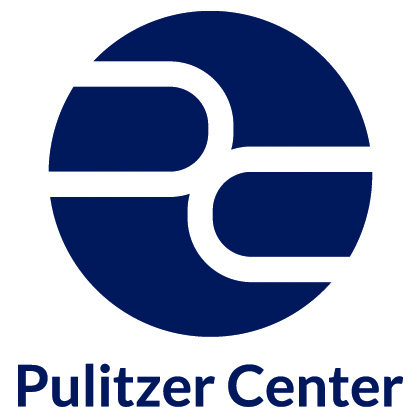 Check in: How interested are you now?
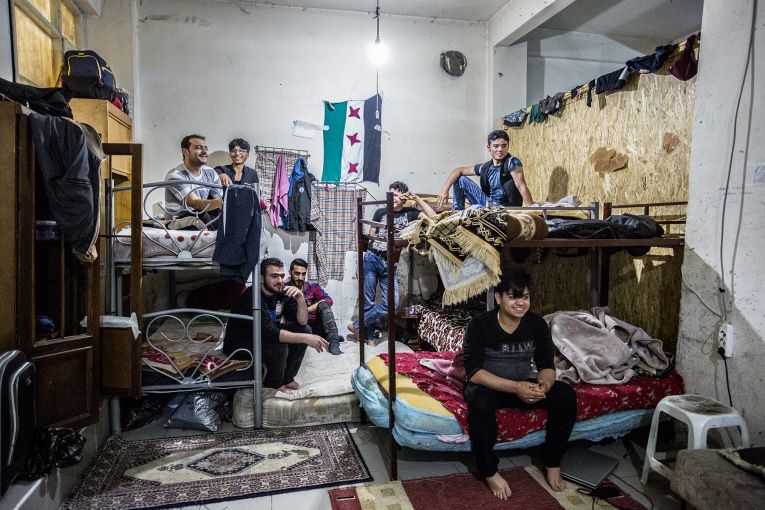 On a scale from 1-5, how likely are you to click to read the story? 

1=not interested at all

5=I will definitely click.
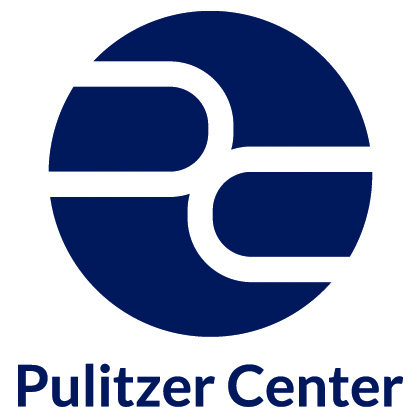 [Speaker Notes: If there are more students interested in the story, this is an opportunity to notice how looking closely at images can increase our interest. “Think, how many images might be be interested in that we skip because we think we aren’t interested.”]
“How the Refugee Crisis Is Changing the World Economy”By Malia Politzer and Emily Kassie
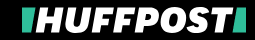 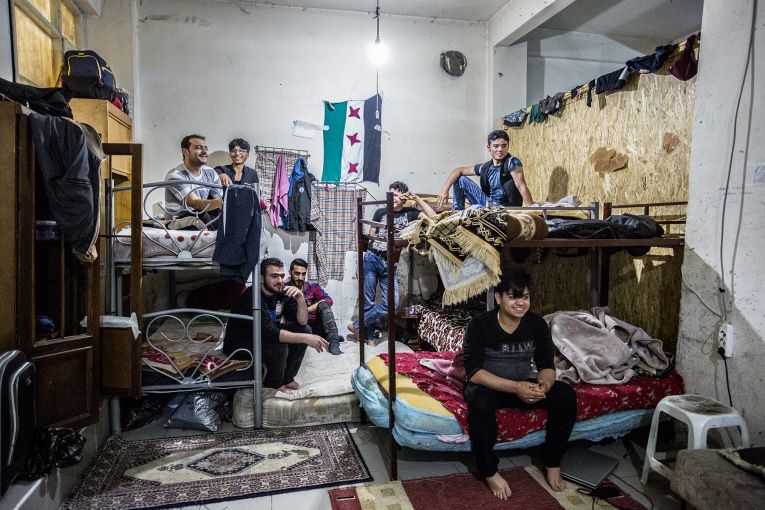 Refugee sleeping quarters in Istanbul.  Image by Emily Kassie. Turkey, 2016.
“In Turkey, there is a booming market in Syrian child workers, and an entire shadow economy of Syrian refugee-entrepreneurs, whose businesses are essentially keeping their war-torn homeland afloat.”
[Speaker Notes: Ask students to check their predictions. How accurate were they? How many would be interested in continuing to read the story now that they’ve clicked on it?]
“How the Refugee Crisis Is Changing the World Economy”By Malia Politzer and Emily Kassie
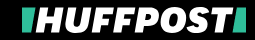 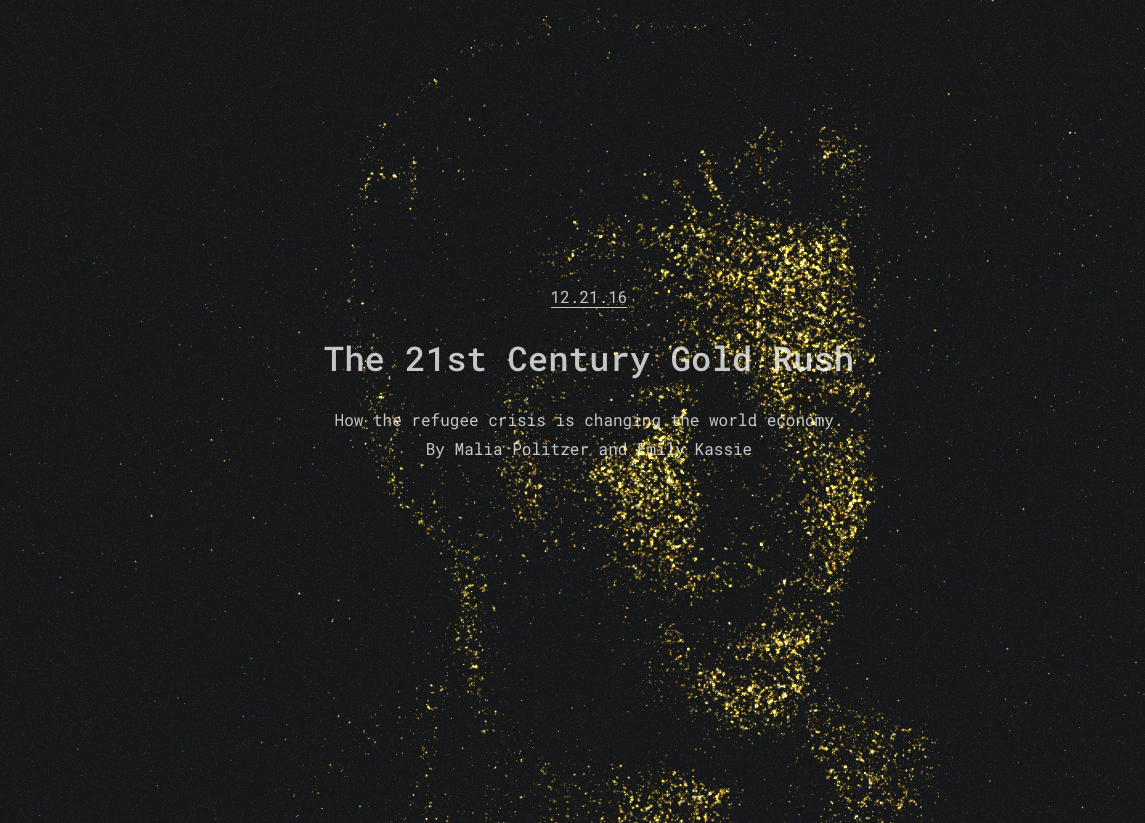 [Speaker Notes: The outlet for this story is The Huffington Post.]
Connect: Why does this story matter to you?
How do this story and its subjects connect with you and your community?
Example: Why does this story matter to you?
How do this story and its subjects connect with you and your community?
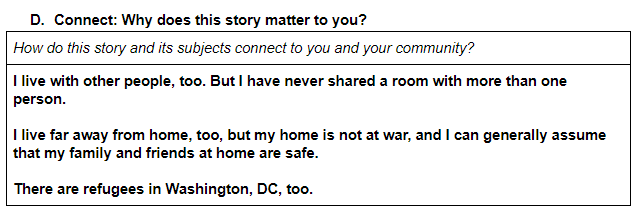 Imagine this image pops up on social media.
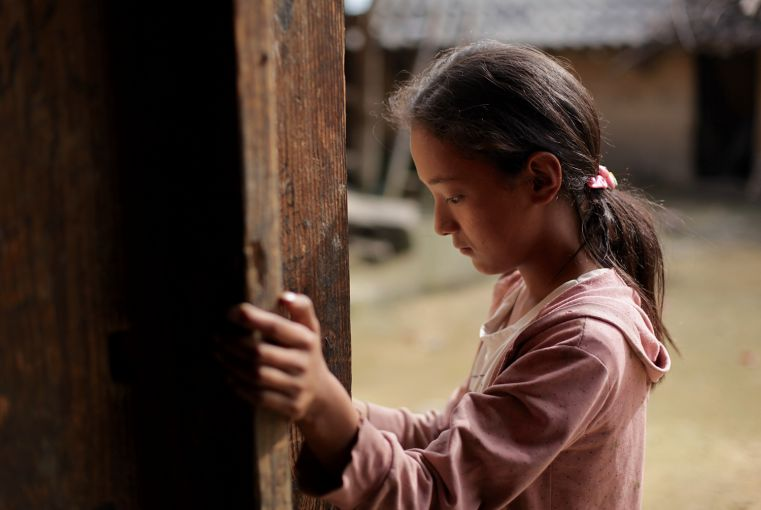 On a scale from 1-5, how likely are you to click to read the story? 

1=not interested at all

5=I will definitely click.
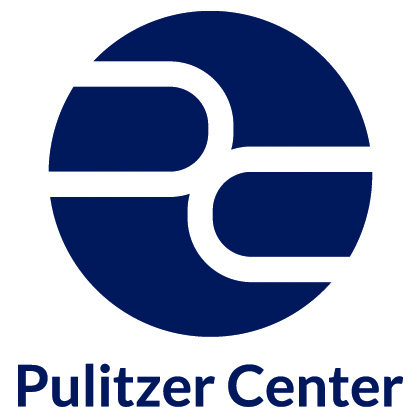 3 Observations: What do you see?
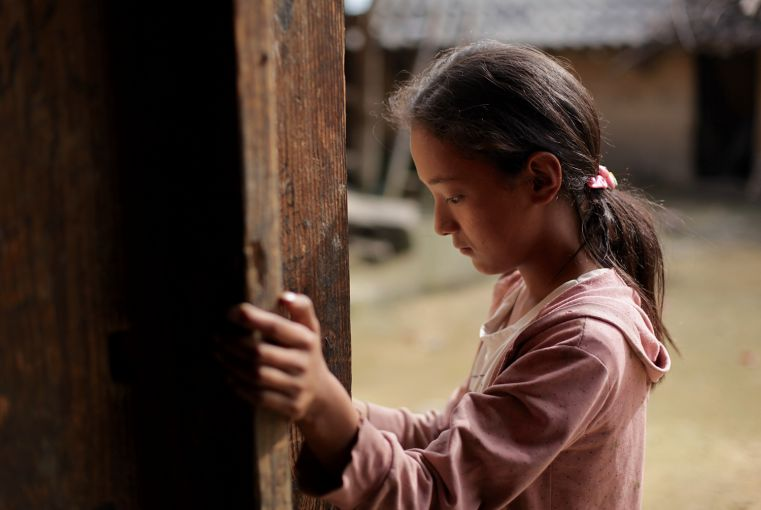 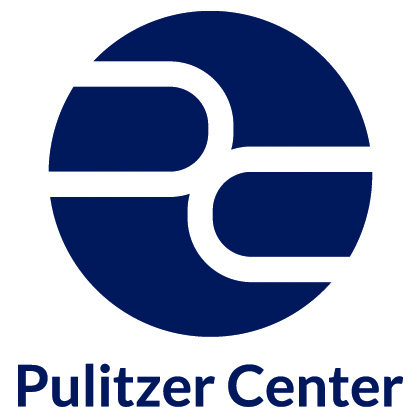 2 Questions: What do you want to know?
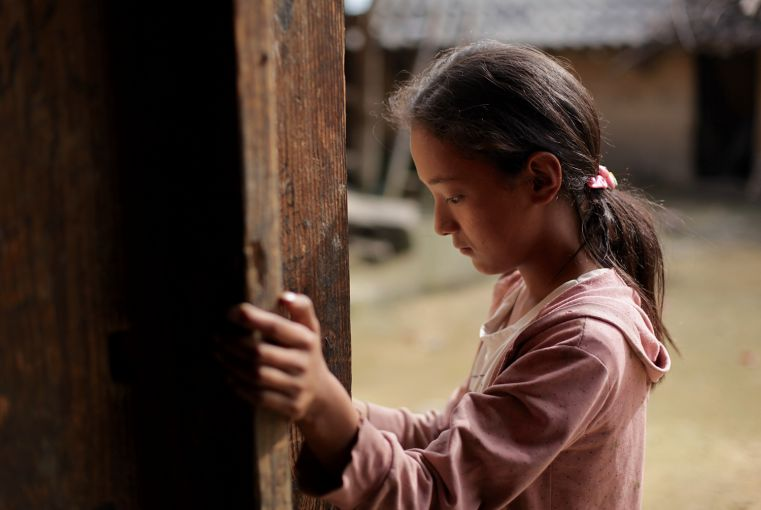 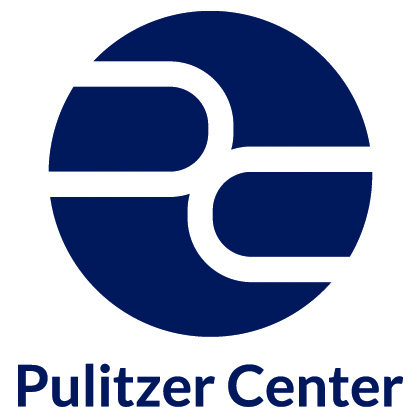 1 Prediction: What is this story about?
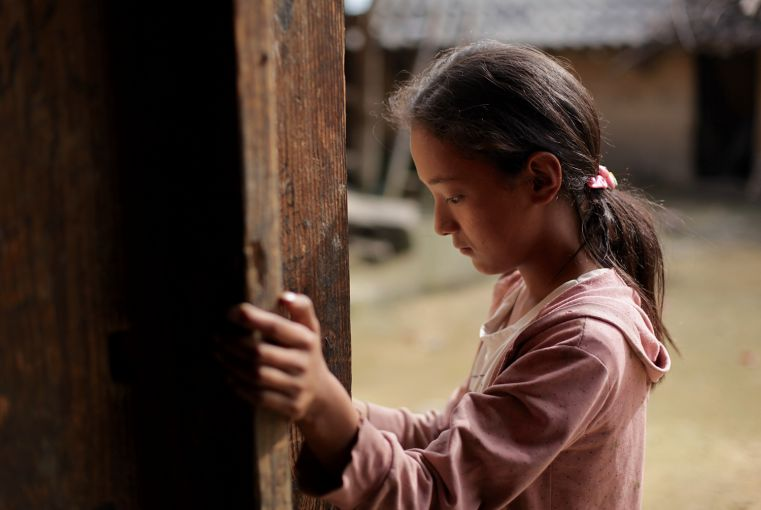 Who is she?


What is happening?


Where does this story take place?


Why is this news?
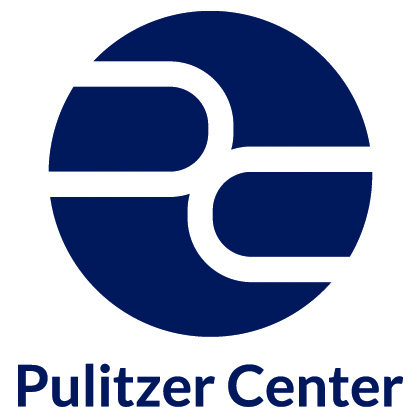 Check in: How interested are you now?
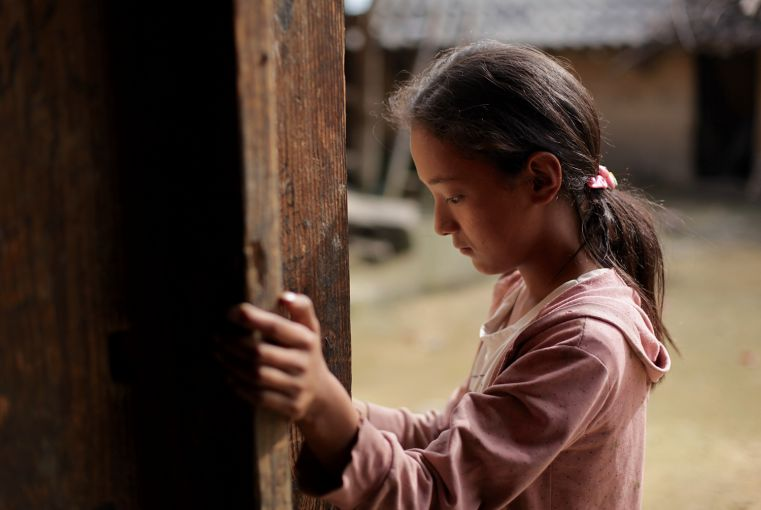 On a scale from 1-5, how likely are you to click to read the story? 

1=not interested at all

5=I will definitely click.
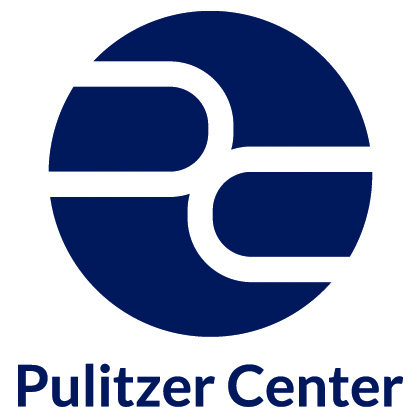 [Speaker Notes: If there are more students interested in the story, this is an opportunity to notice how looking closely at images can increase our interest. “Think, how many images might be be interested in that we skip because we think we aren’t interested.”]
Check your prediction:
“Millions of Chinese children fend for themselves when parents must follow work away” by Max Duncan
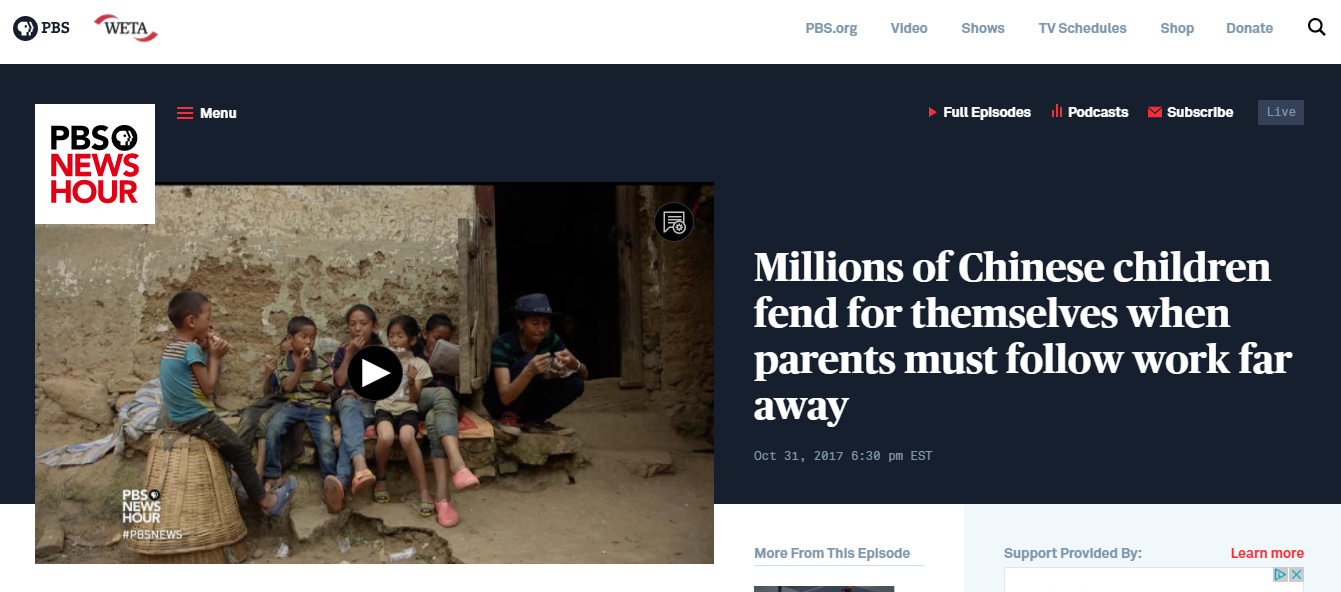 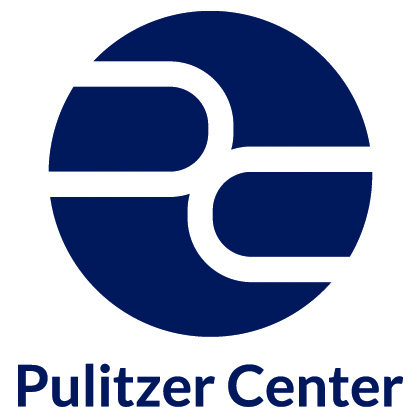 [Speaker Notes: At least view the first three minutes. Ask students to check their predictions while they watch.]
Check your prediction:
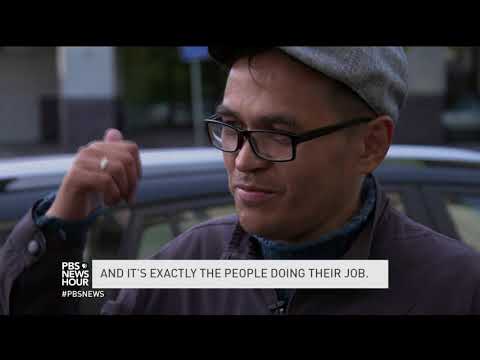 [Speaker Notes: Play at 27:33]
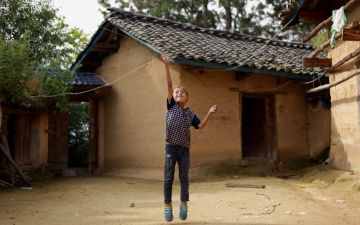 Connect!
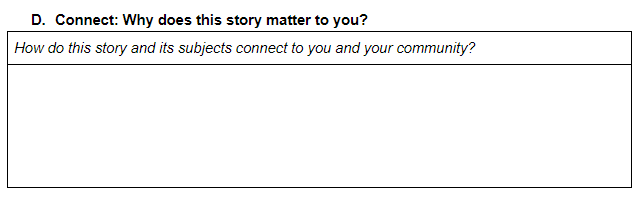 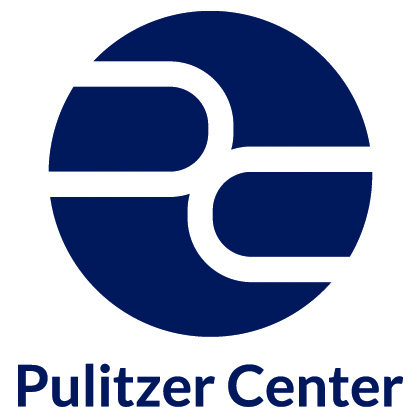 1
EXPLORE
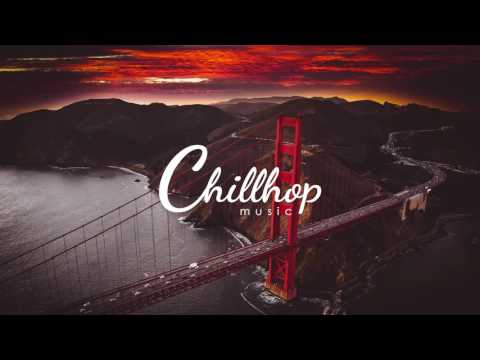 GO
Take 30 seconds to explore every headline and image
STOP
Select one image
EXPLORE
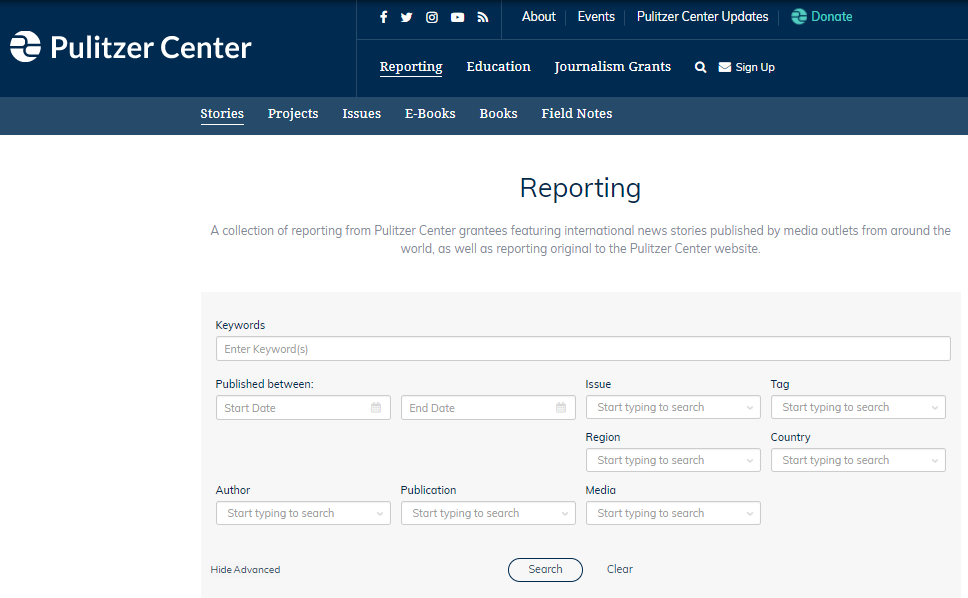 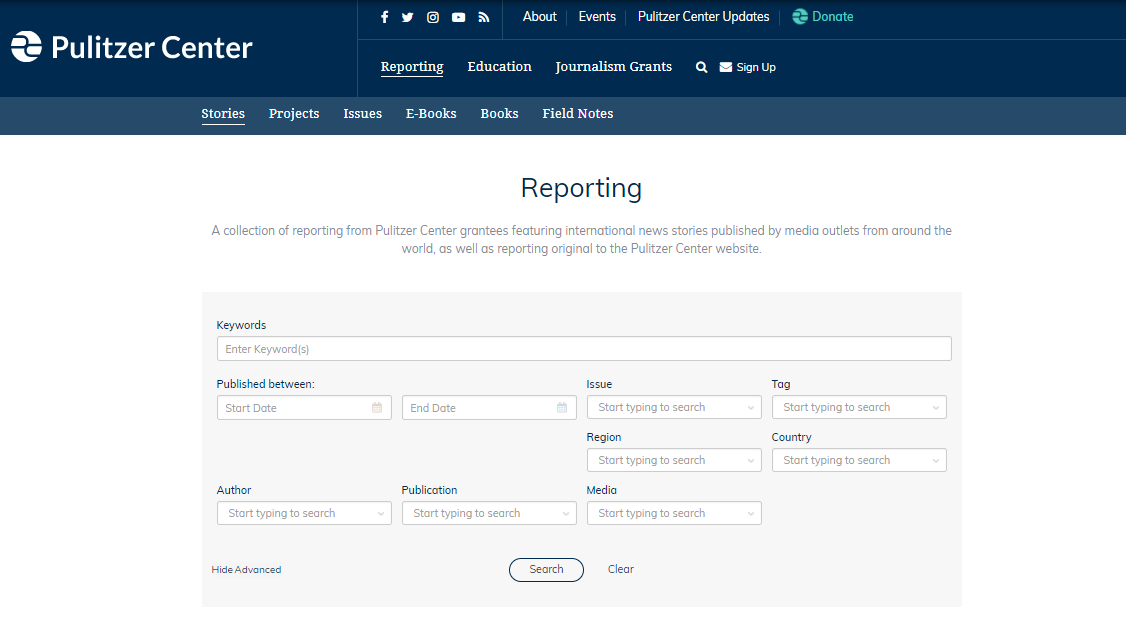 [Speaker Notes: We note here that the images and headlines students are seeing come from Pulitzer Center journalists. All reporting can be searched on this page.]
2
MORE EXPLORING!
EXPLORE
Take 5 minutes to review the full story and consider the following:
What details stick with you?
What is the main idea of the story? How could you explain it to someone else?
How does this story connect to you?
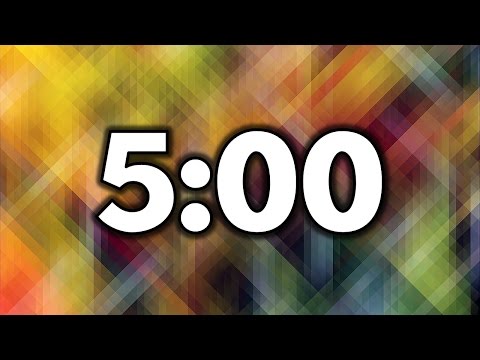 REPORTING
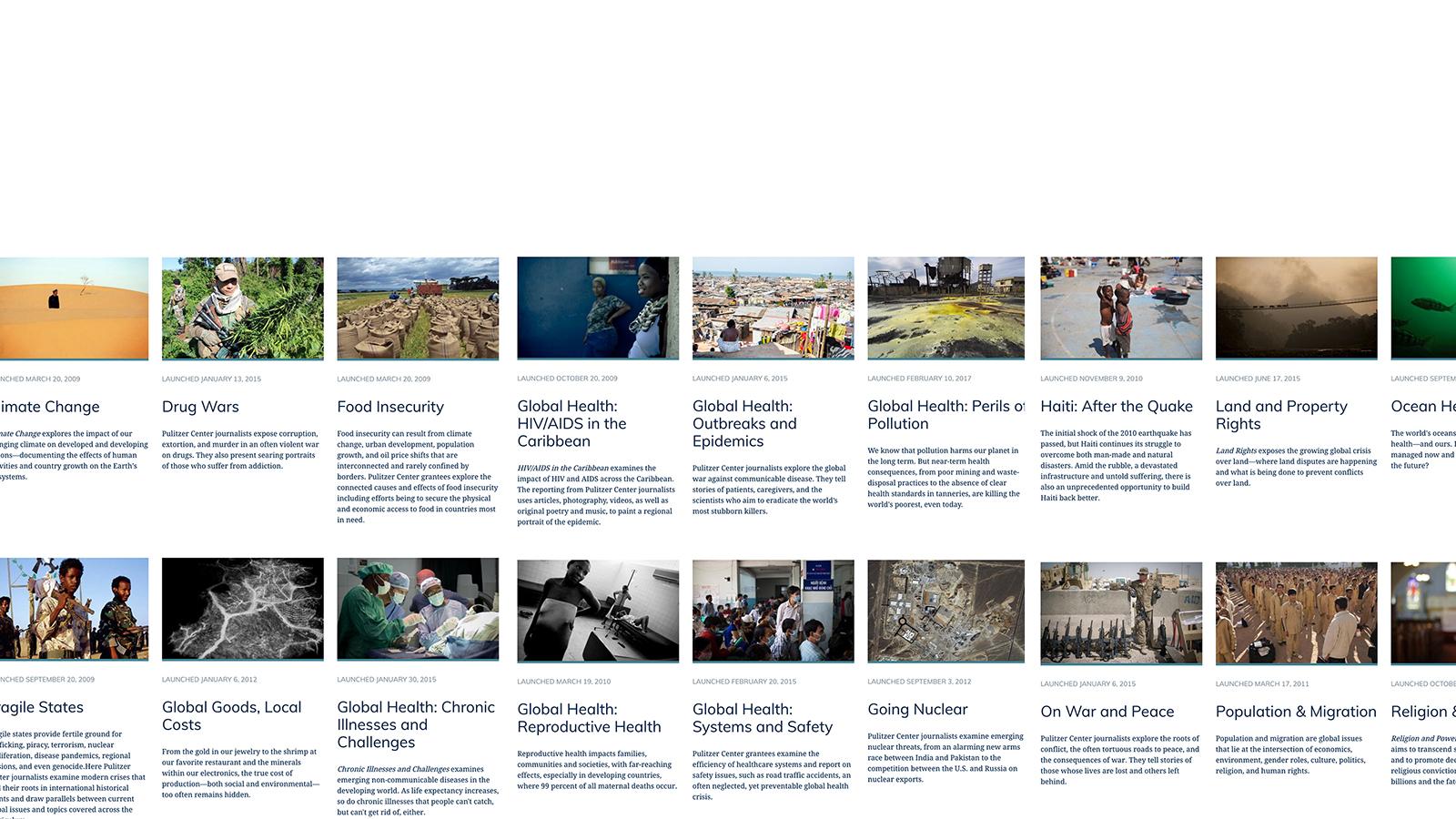 3
SHARE
SHARE
Take 5 minutes to share the following with another person:
What was the headline of your story?
Who was the journalist?
What was the outlet? (Where was it published?)
What was the story about?
What connections did you make to the story?
CONNECT
Imagine you could create a newspaper for your community that highlights underreported stories:

Which story from your group would you highlight on the front page?
What underreported local story could you also include on that same page?

What would you title your newspaper?
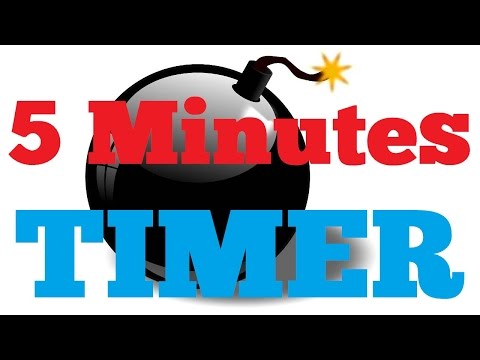 5
REFLECT
Raise Your Hand:
Who learned something new?
2. Who learned something that they think others should know?
3. Who explored something published in an outlet they don’t often read?
[Speaker Notes: As students mention the stories that interested them, they can be added to the list of stories students made at the start of the session. I often use a different color to differentiate these new stories. I also add outlets named by the students in response to the third question to the list of outlets they named at the start of the workshop.]
Discuss
The stories you read were all published in the last year. How did we miss them? 

What can we do to more regularly access stories like the ones we just explored?
How can we better access global news that interests us in the ways that make sense for us?
What might be barriers to accessing global news that interests us? What can we do to overcome those barriers?
[Speaker Notes: One way to process this conversation is to post two large sticky notes: one reads “challenges” and the other reads “ideas.”]
Check Free Local Papers
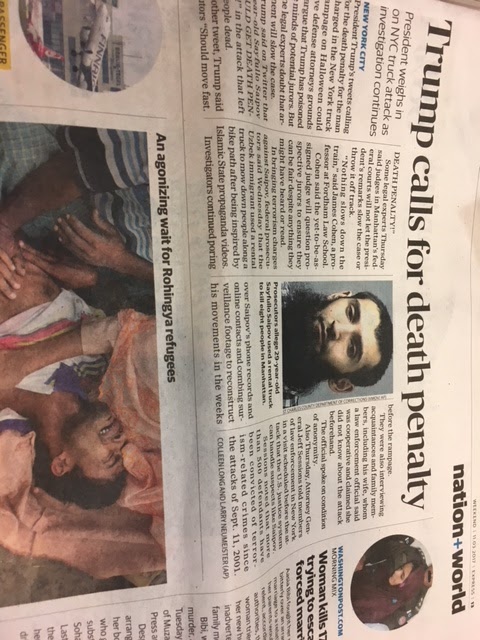 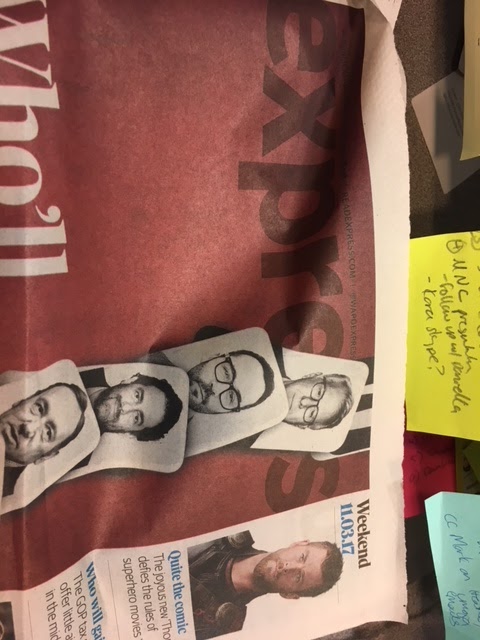 Use Google News! (Check outlets!)
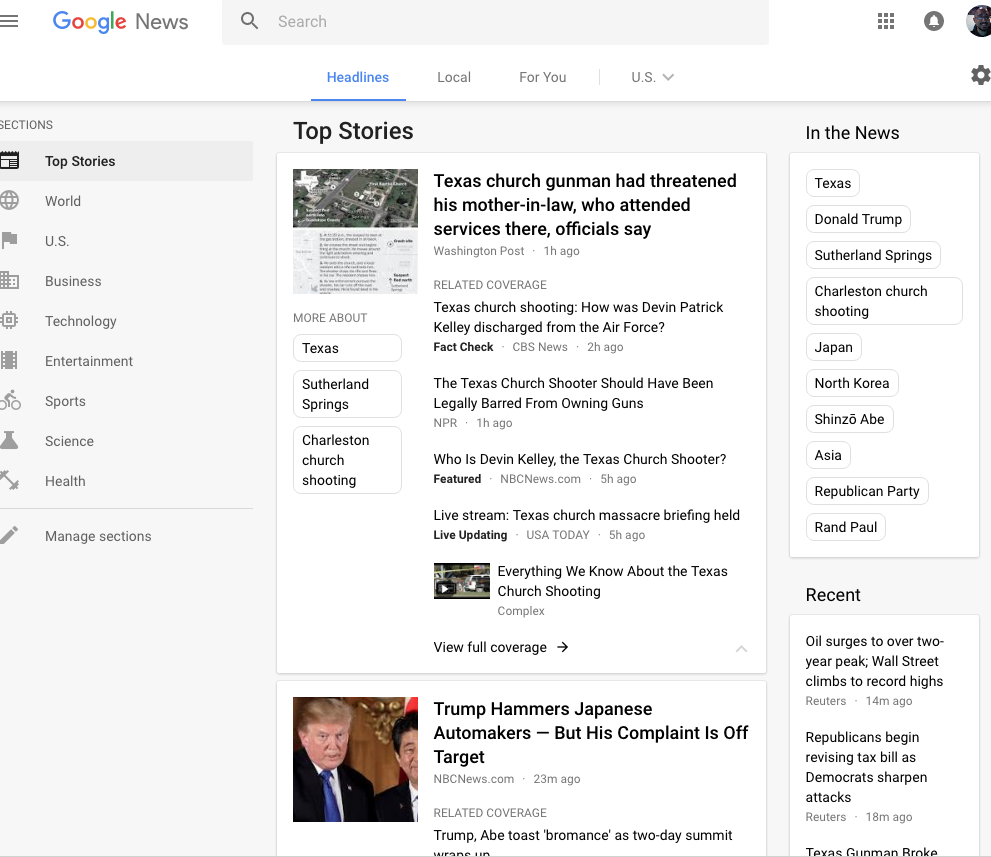 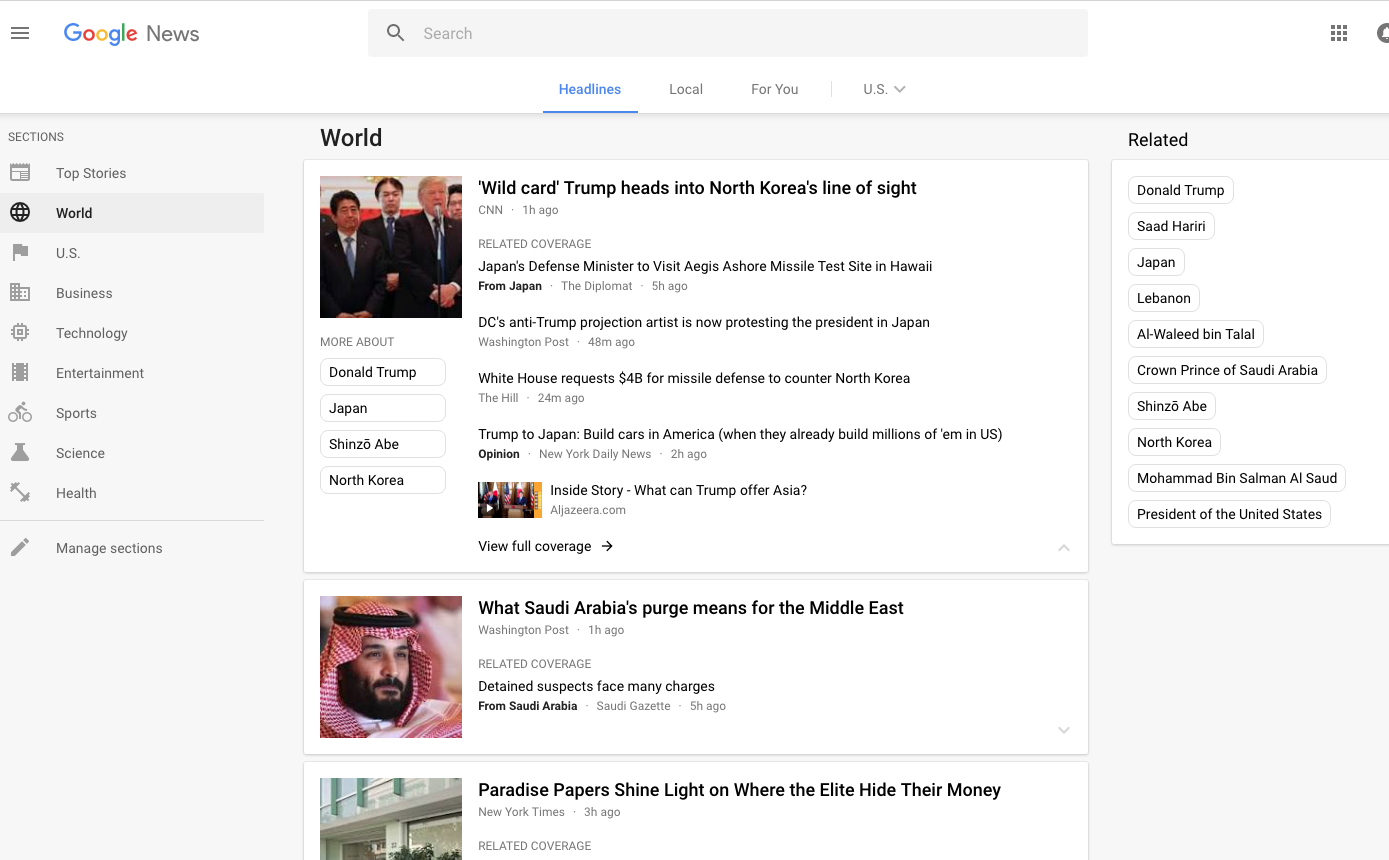 TIME for Kids
Newsela
TweenTribune
NPR
KidsPost
Search News Outlets Online
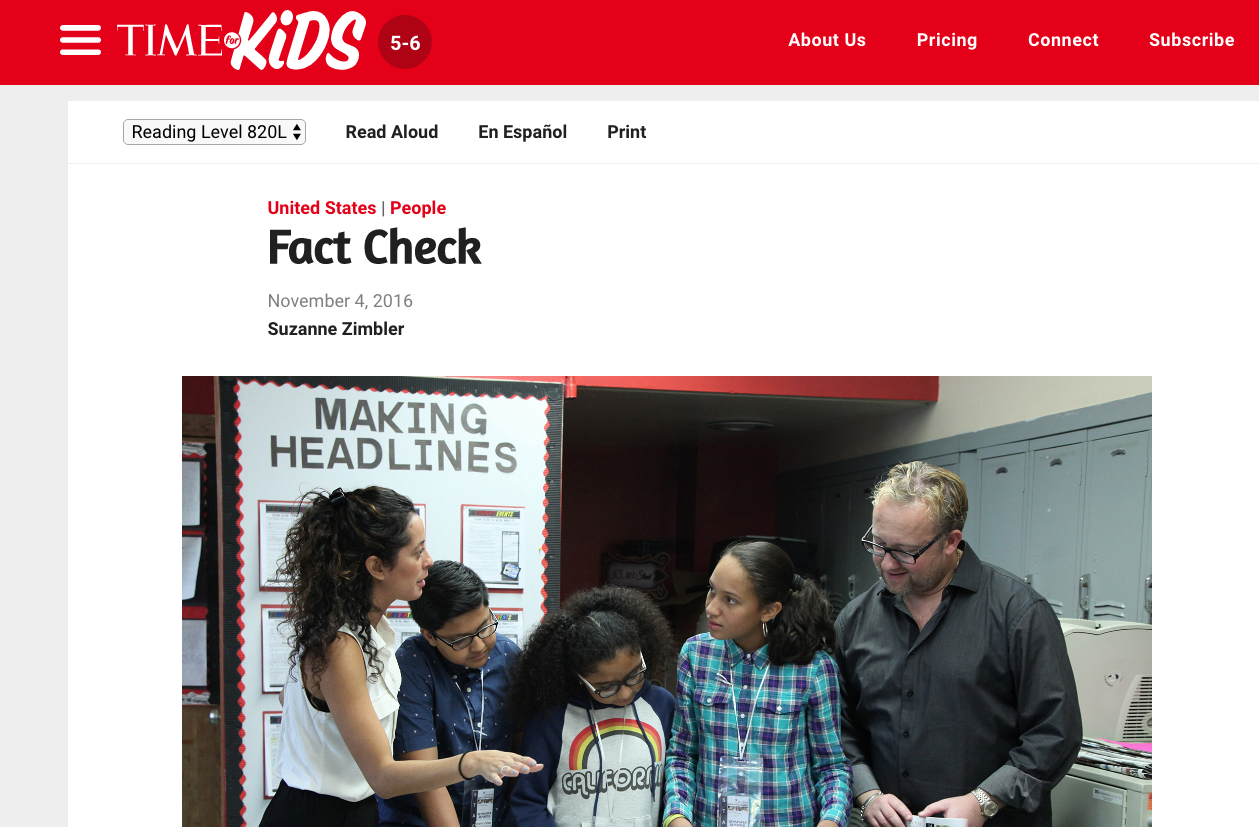 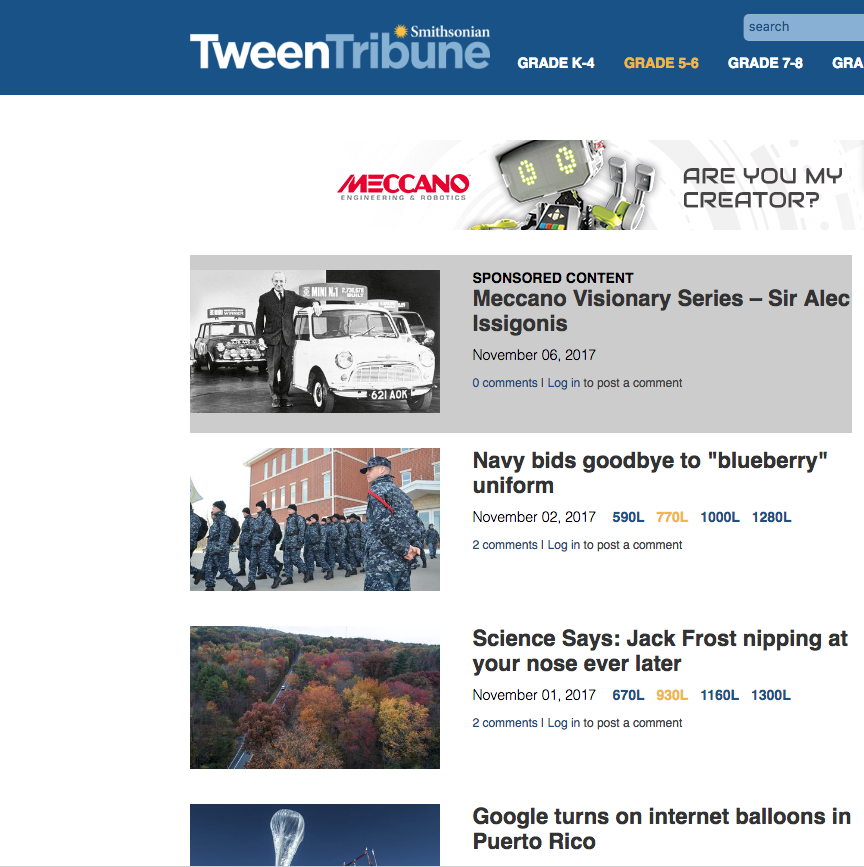 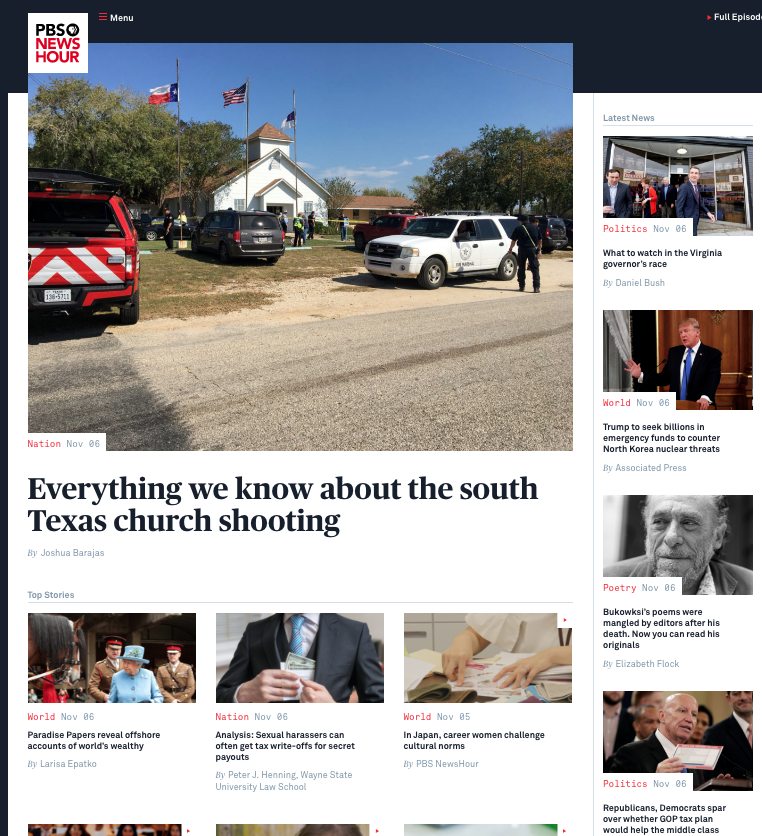 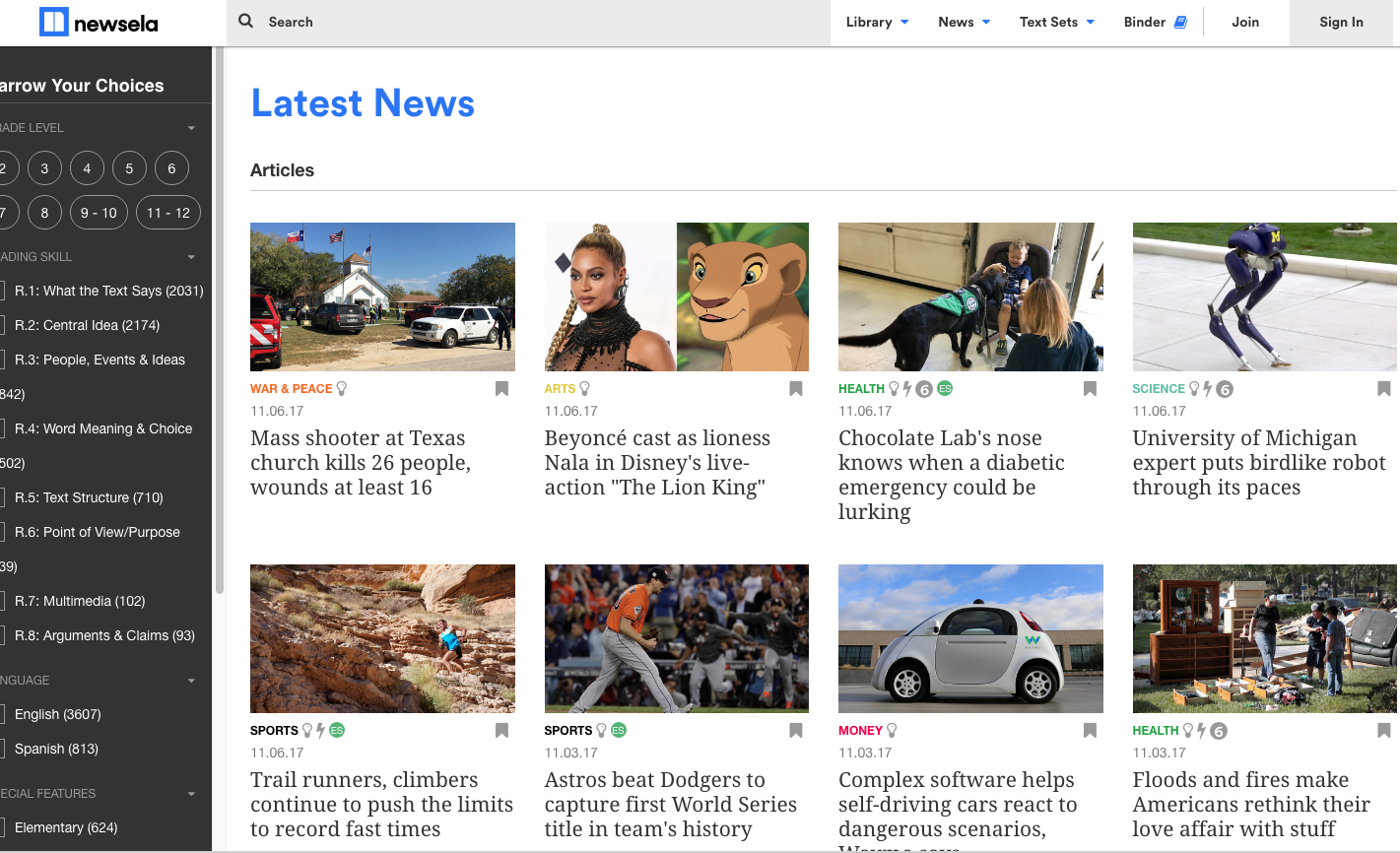 TIME for Kids
Newsela
TweenTribune
NPR
KidsPost
Follow News Outlets on Social Media
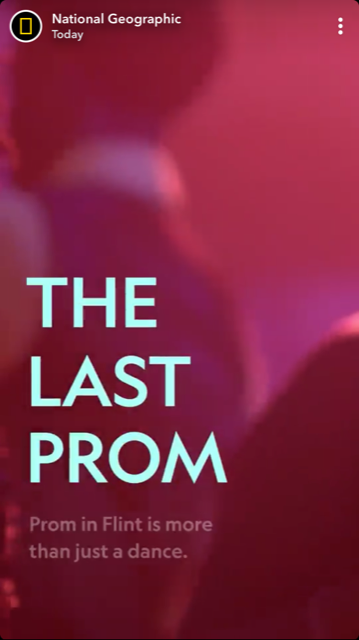 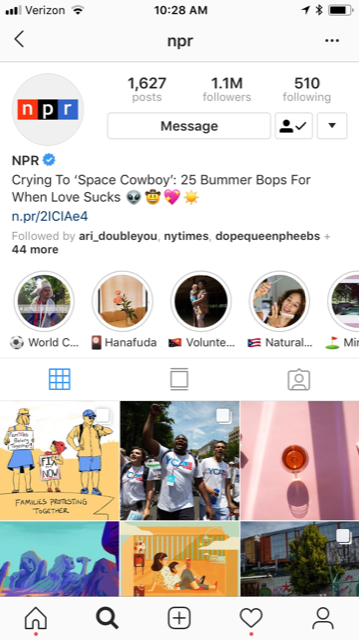 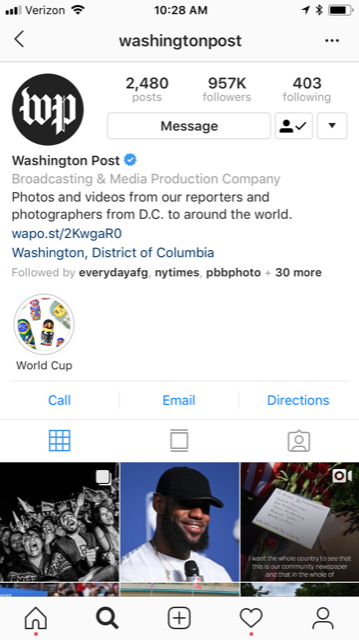 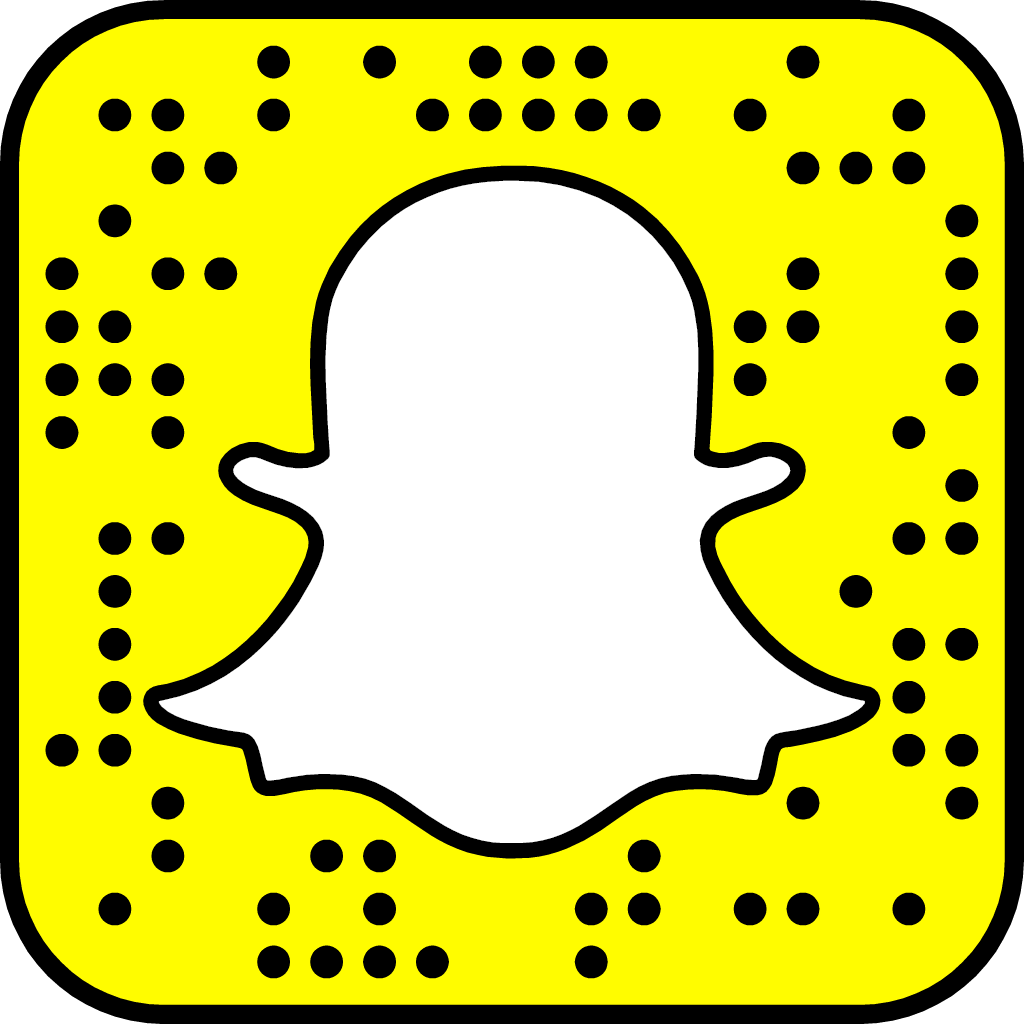 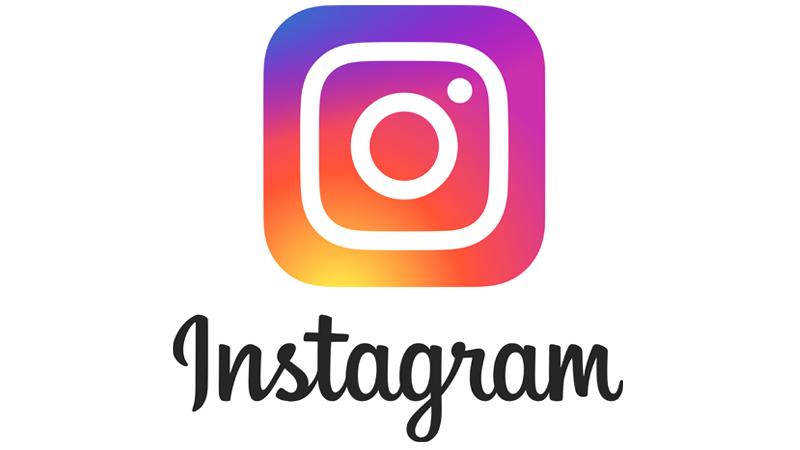 Connect with Pulitzer Center!
Visit www.pulitzercenter.org
Follow @pulitzercenter on Twitter, Instagram and Facebook 

Ask your teacher to schedule a journalist visit to your class
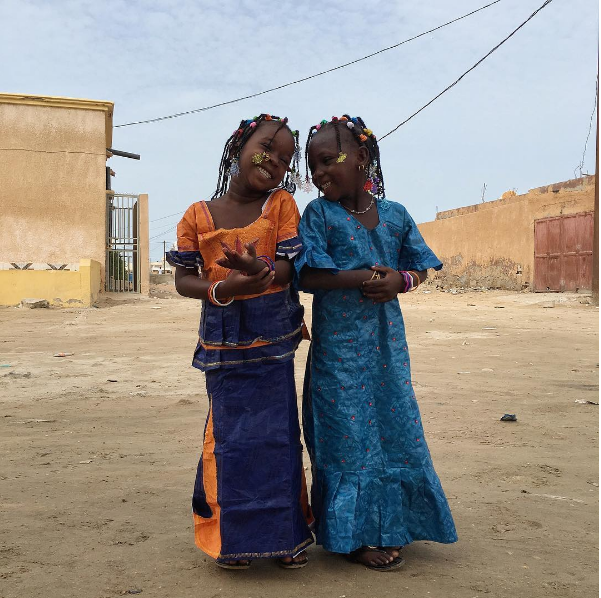 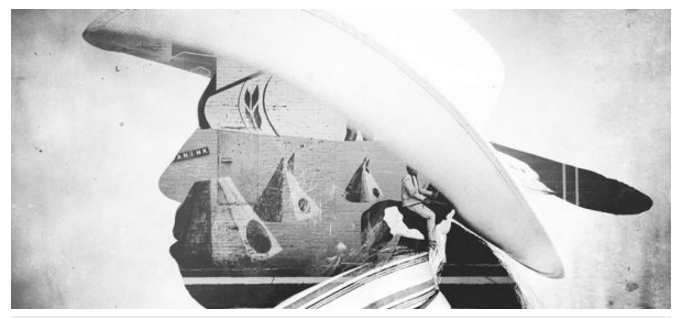 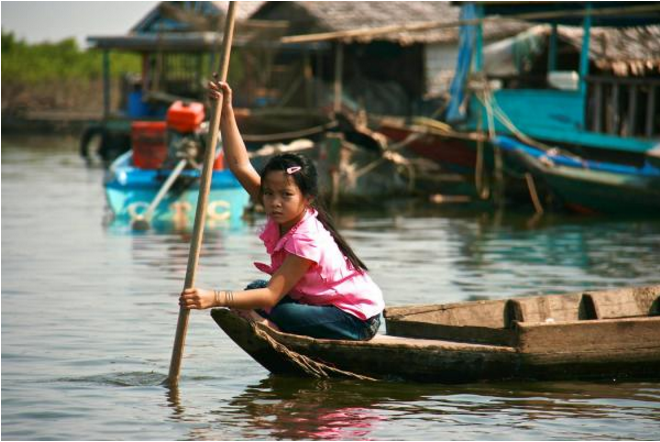 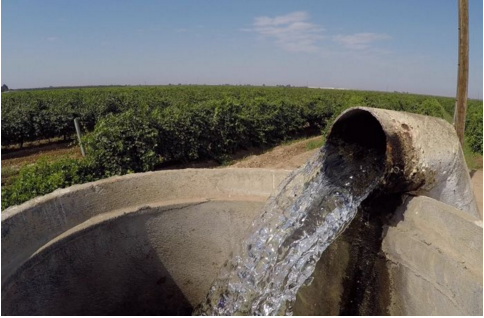 Closing:
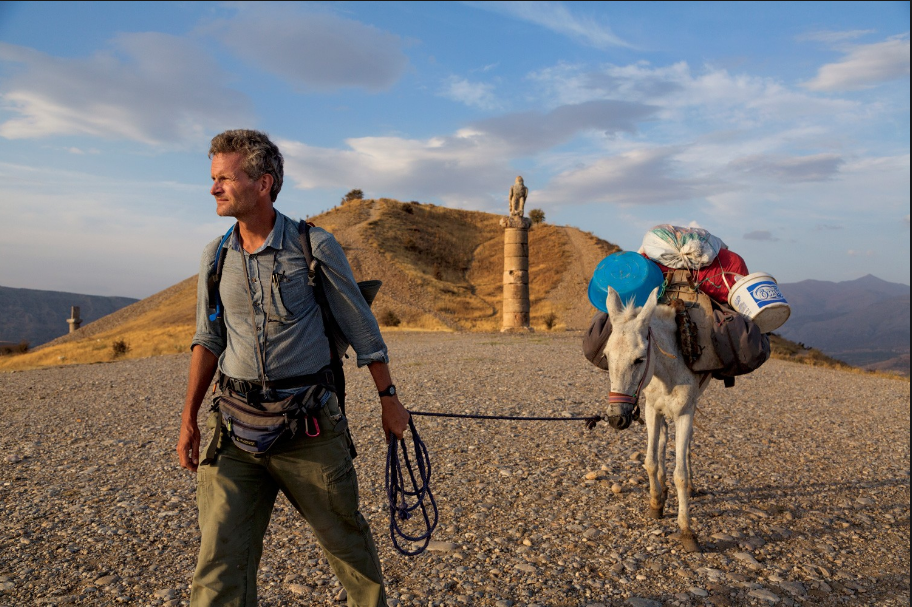 Please complete the closing survey:

https://bit.ly/2NjOduu
Prepare to share one word inspired by your experience of the workshop.
Questions?

education@pulitzercenter.org
@pulitzercenter
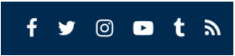 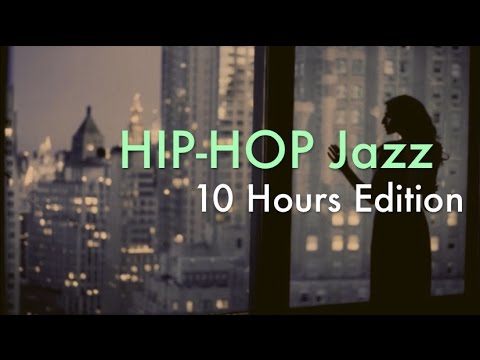 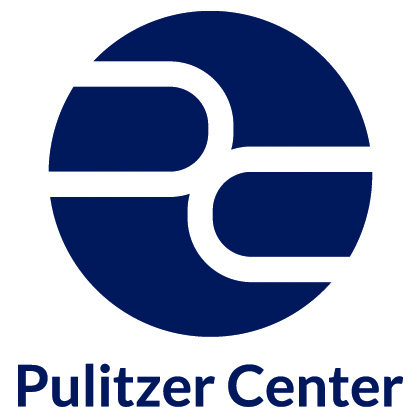